2023 Biennial Symposium on Communications (BSC 2023)
Montreal, Canada
Concordia University
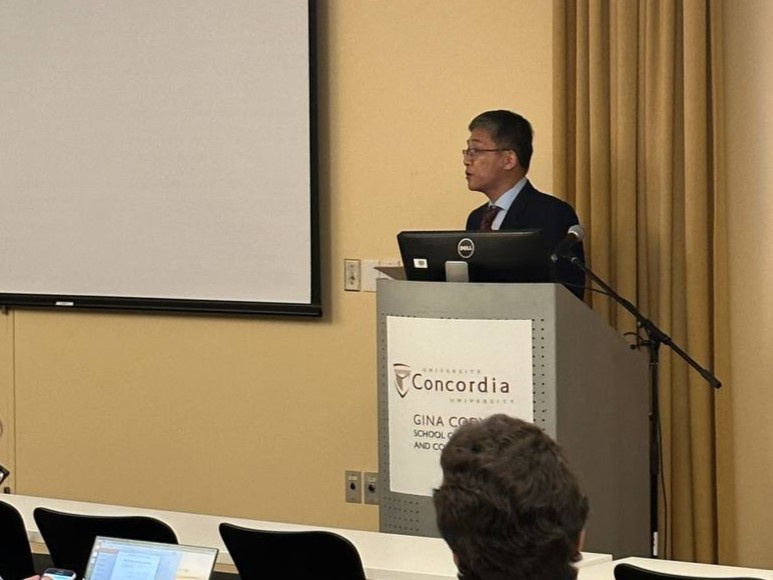 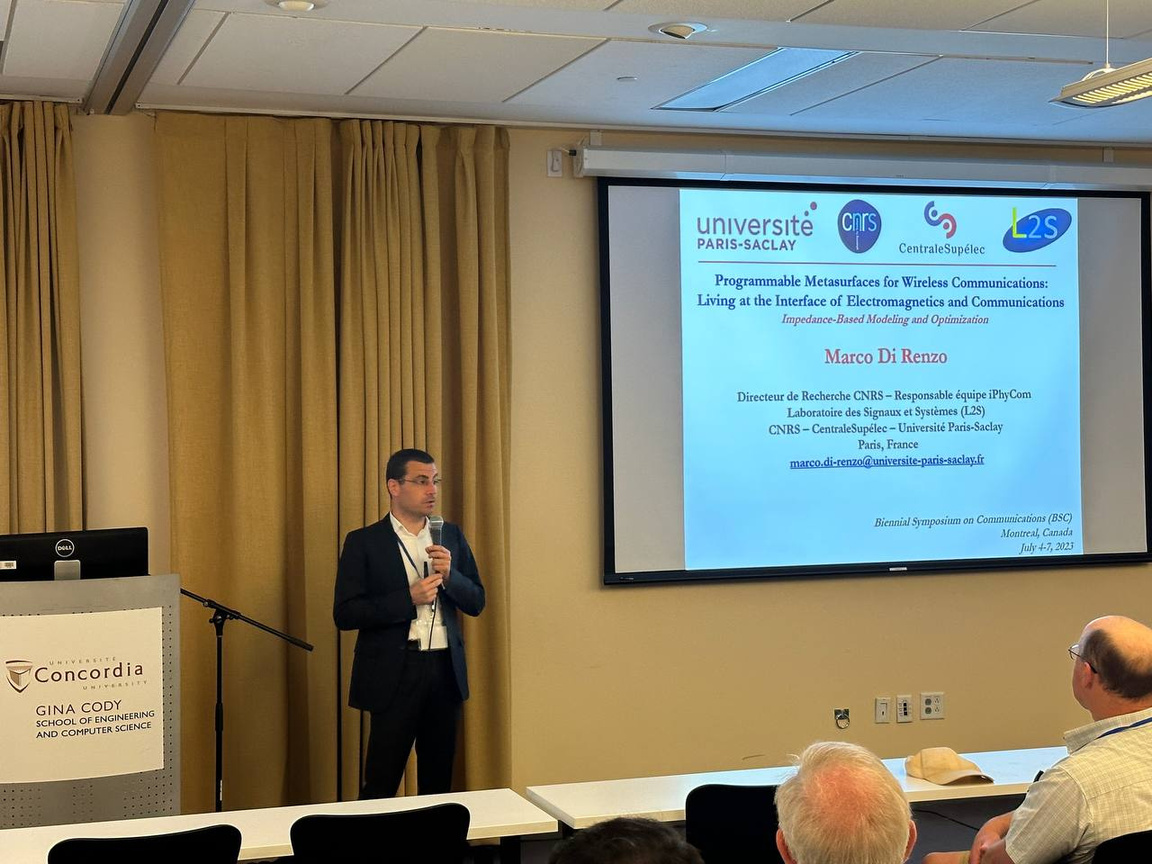 July 5
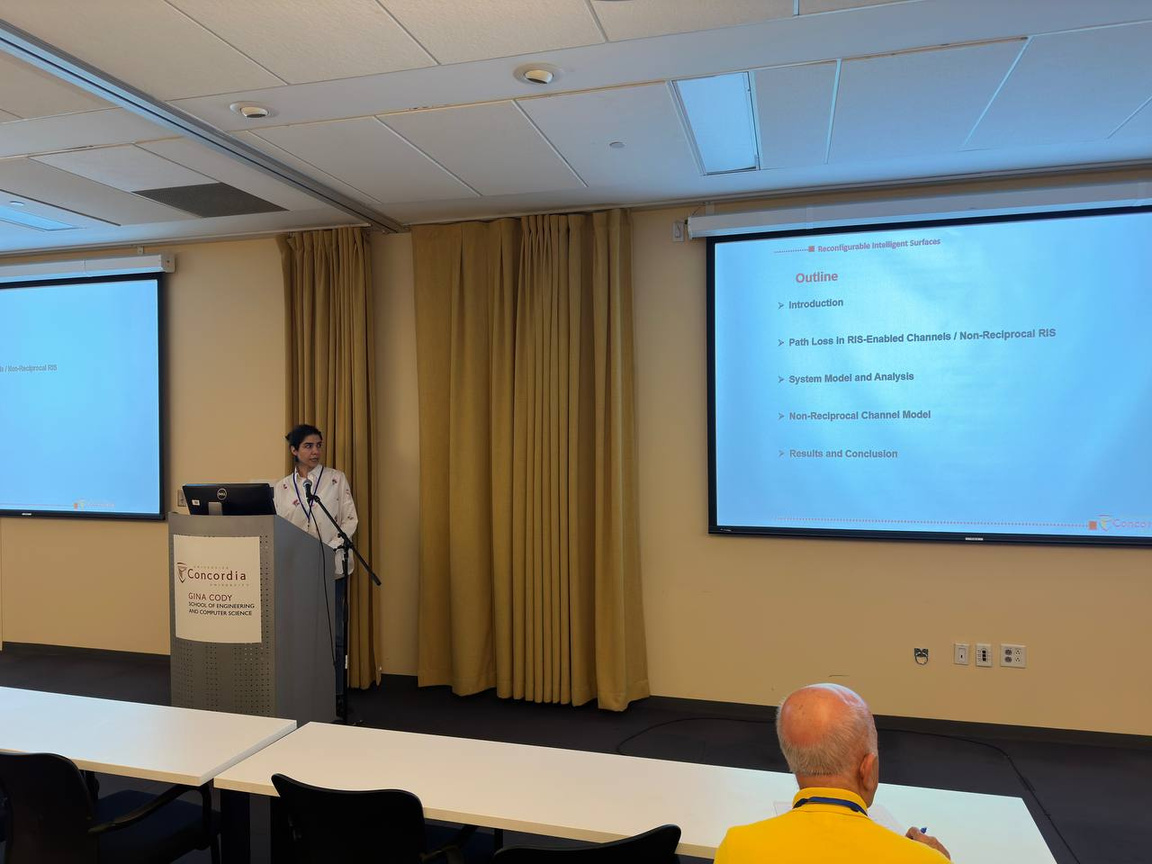 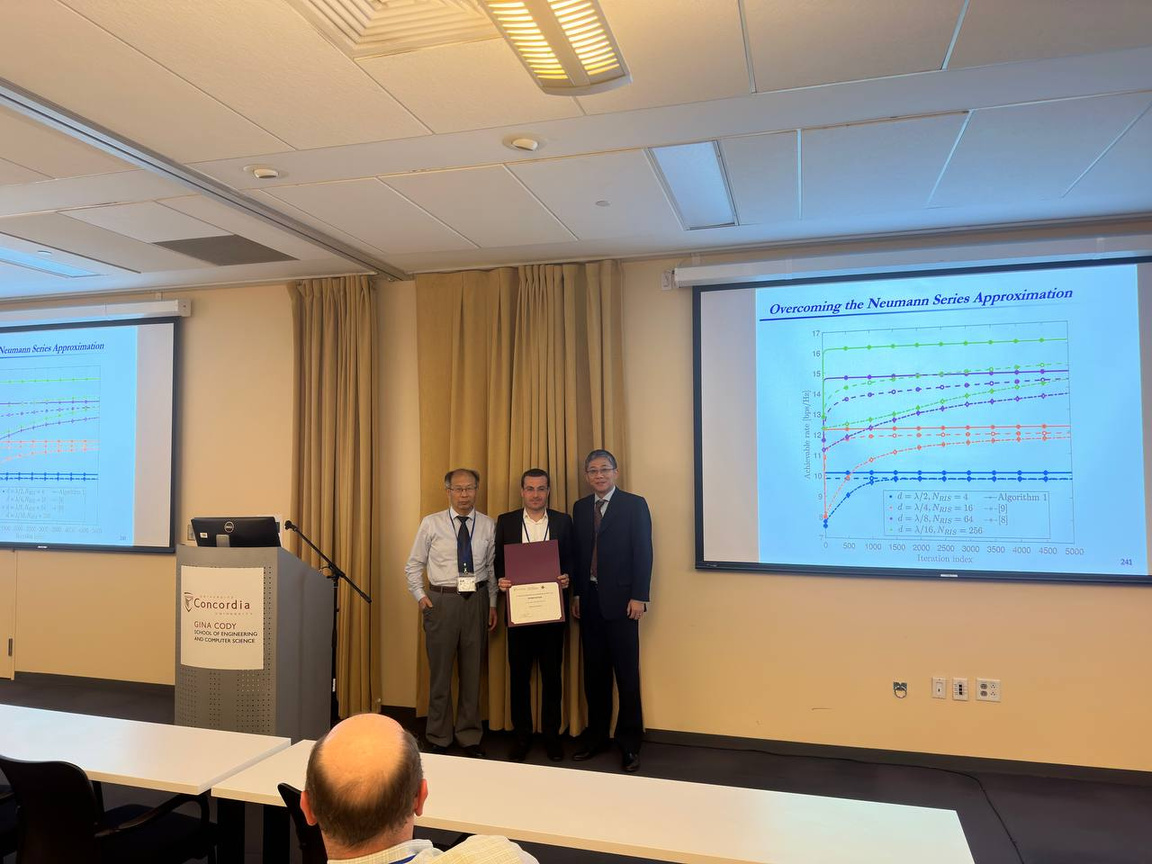 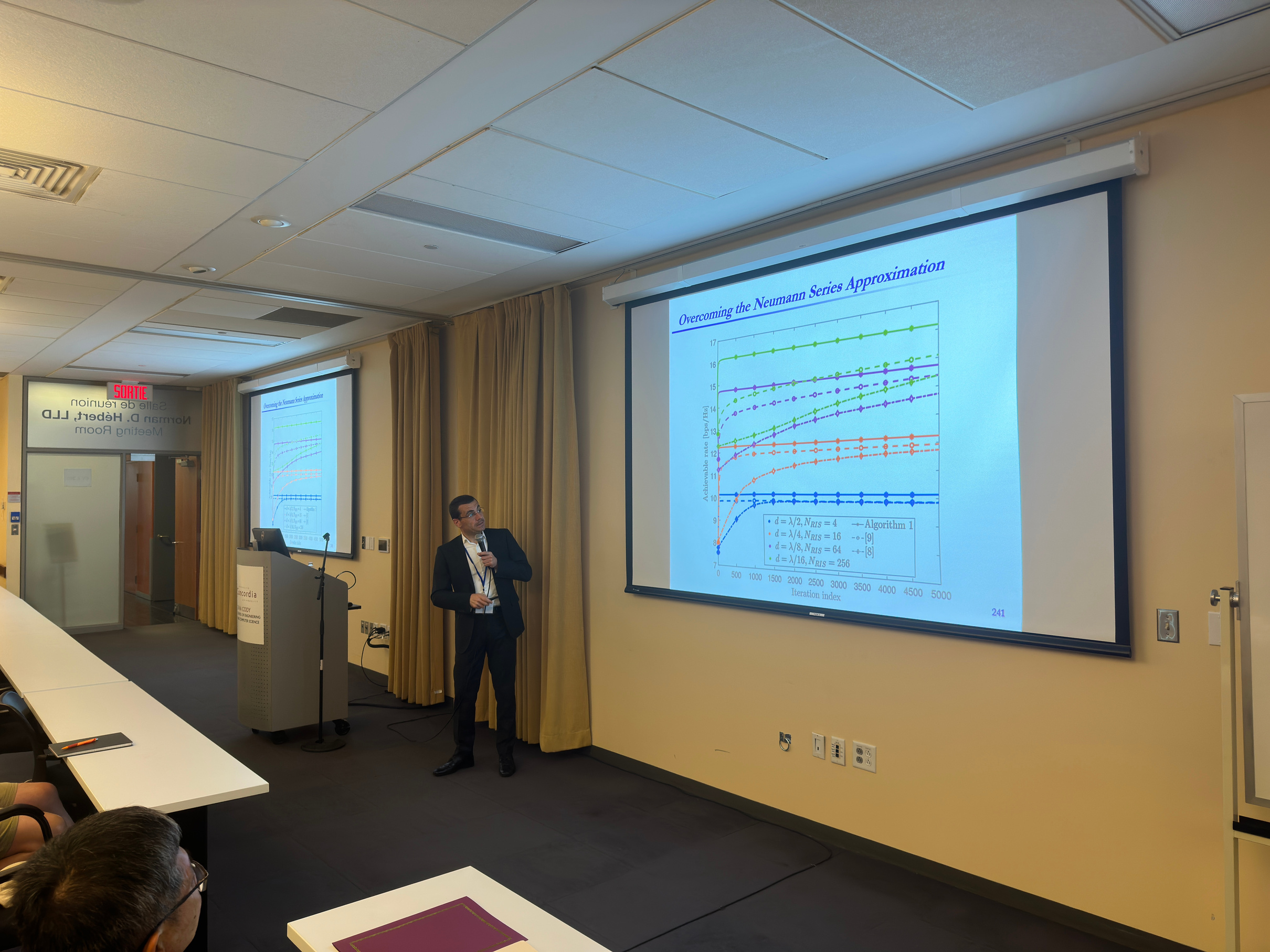 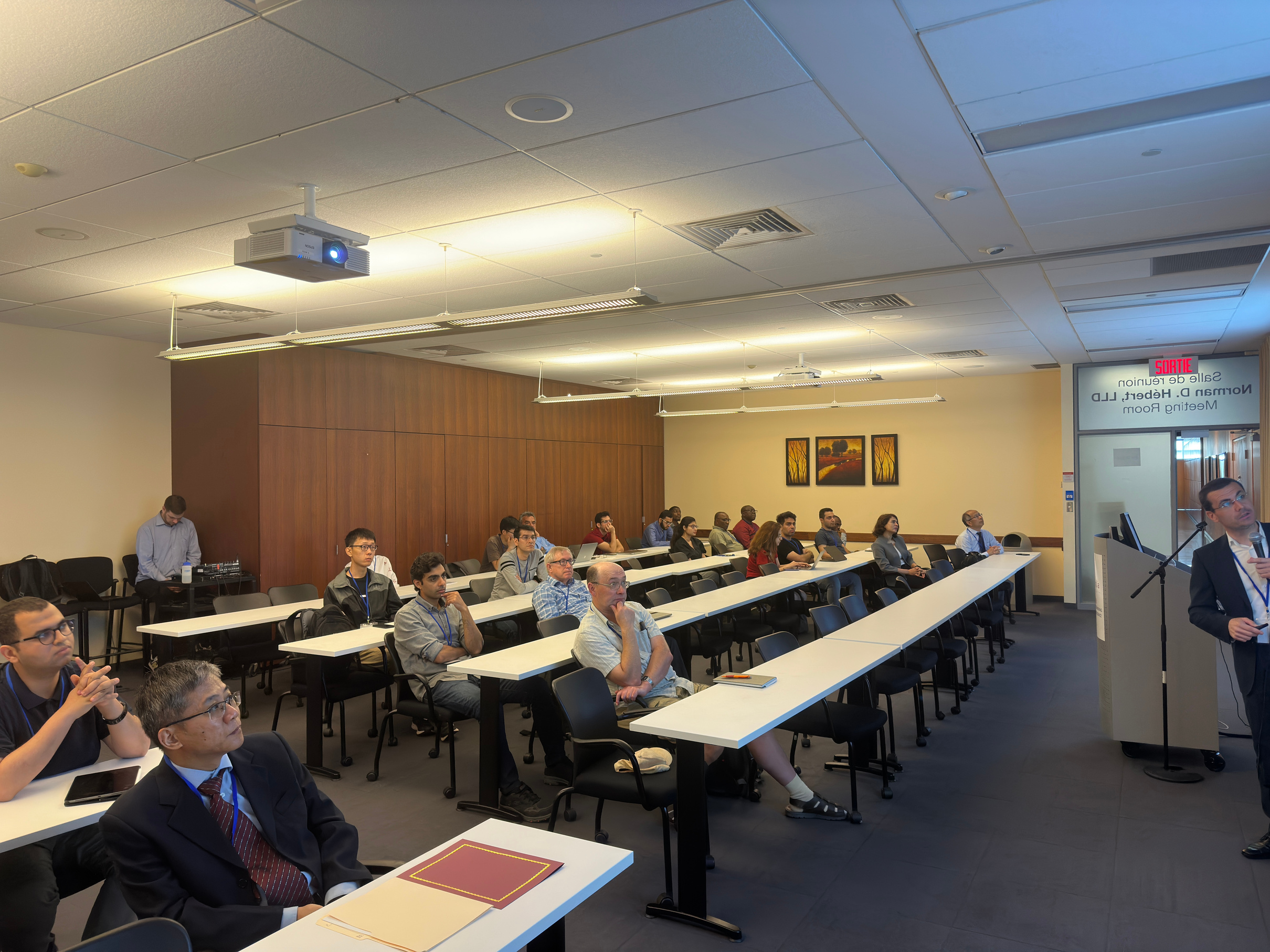 July 5
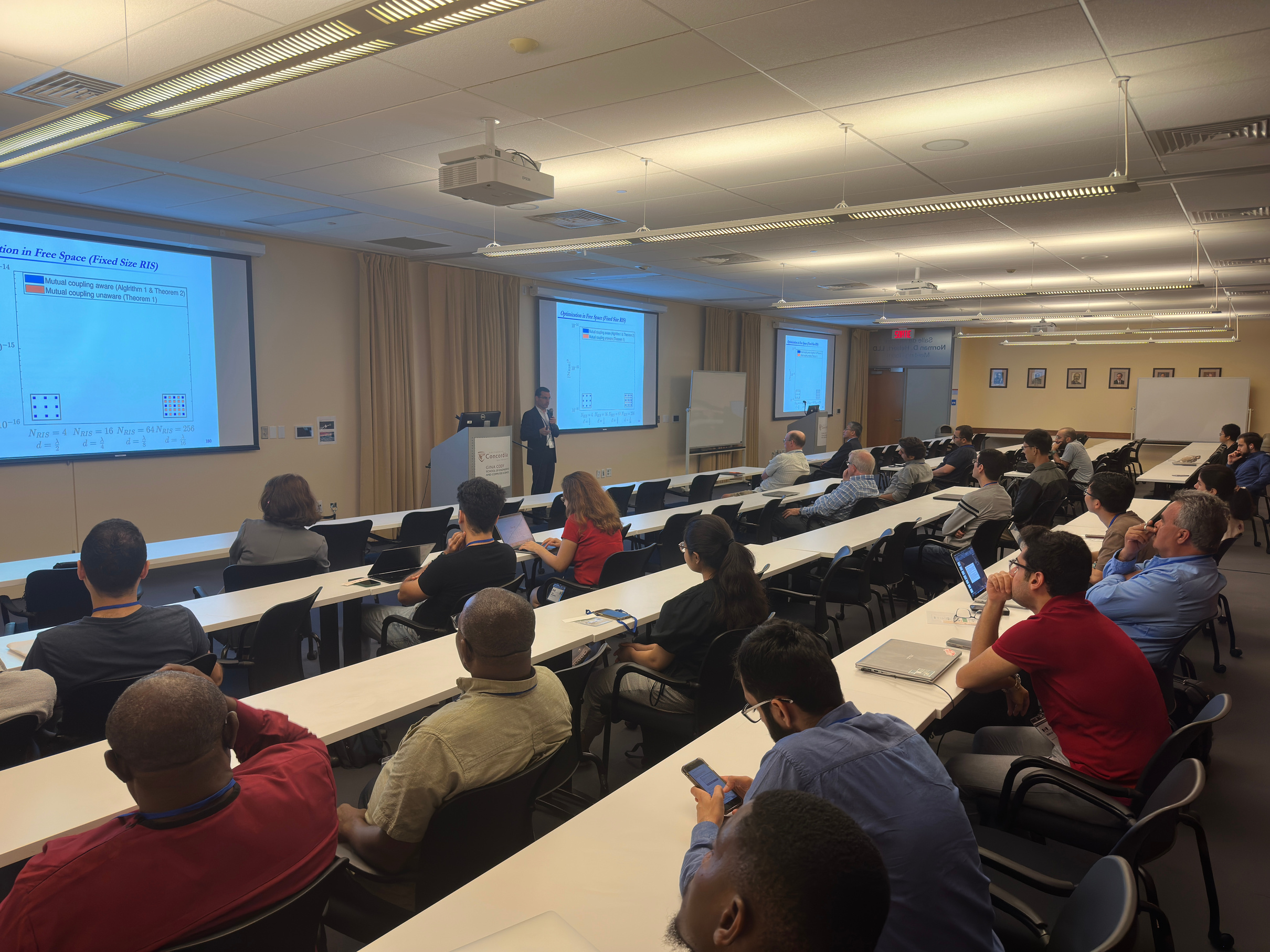 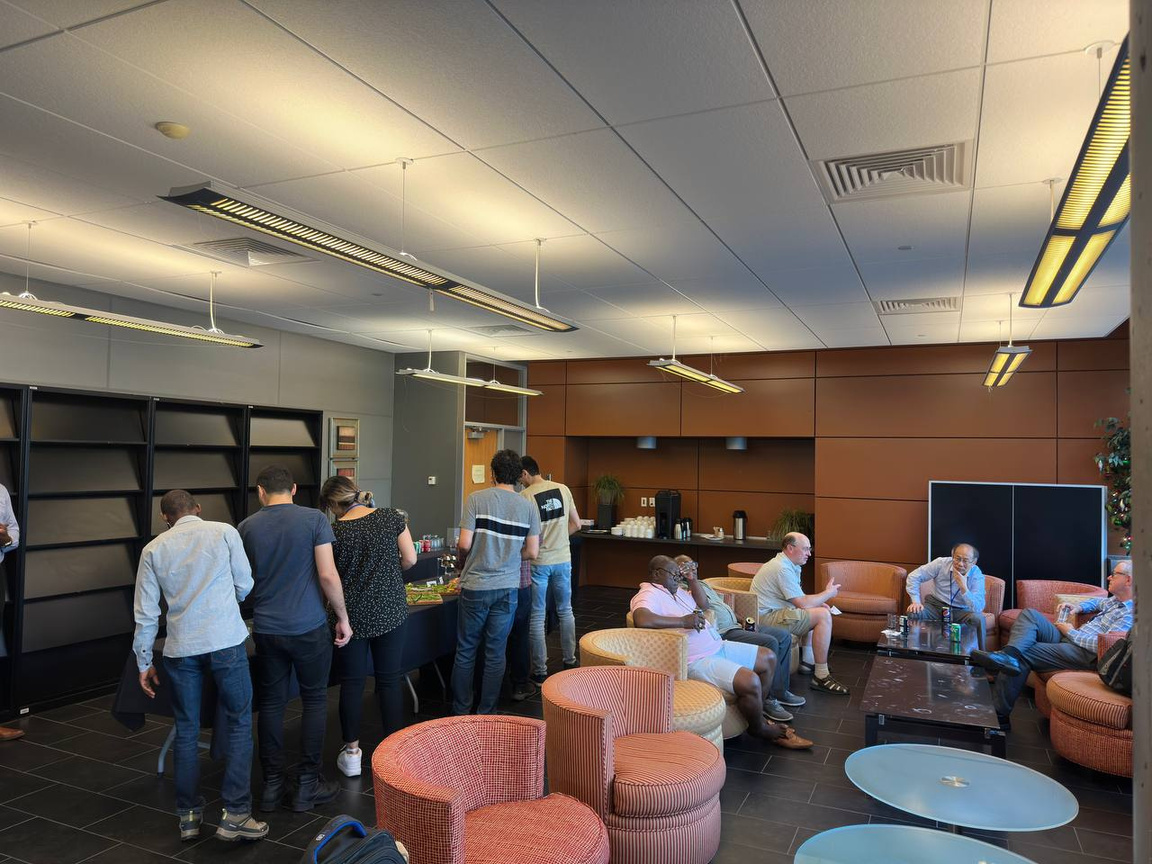 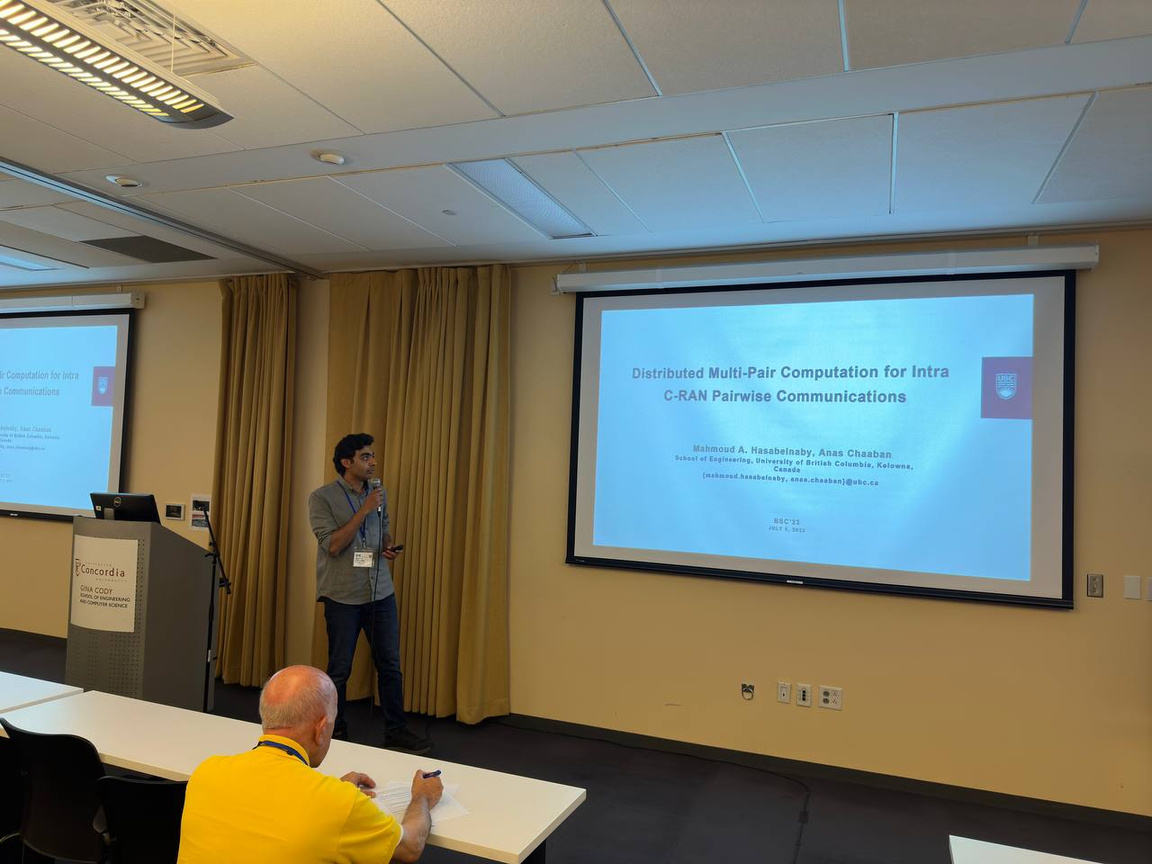 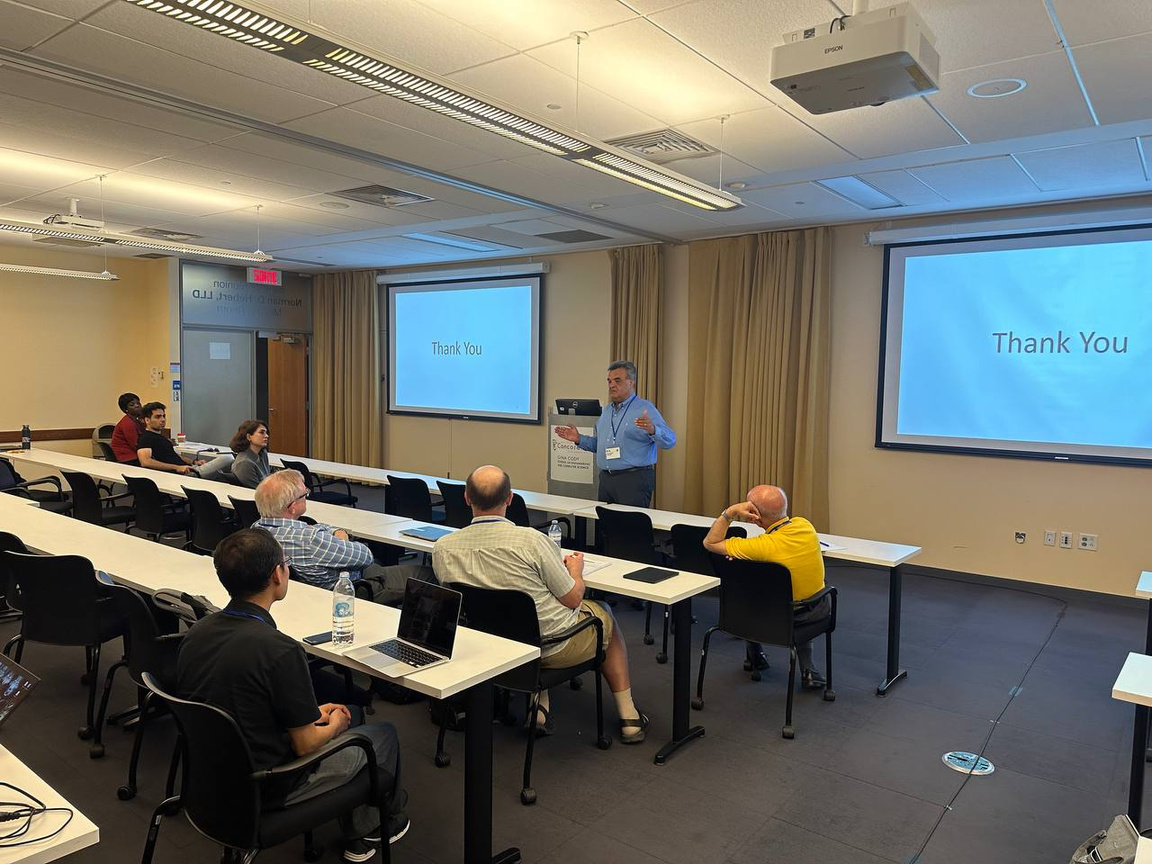 July 5
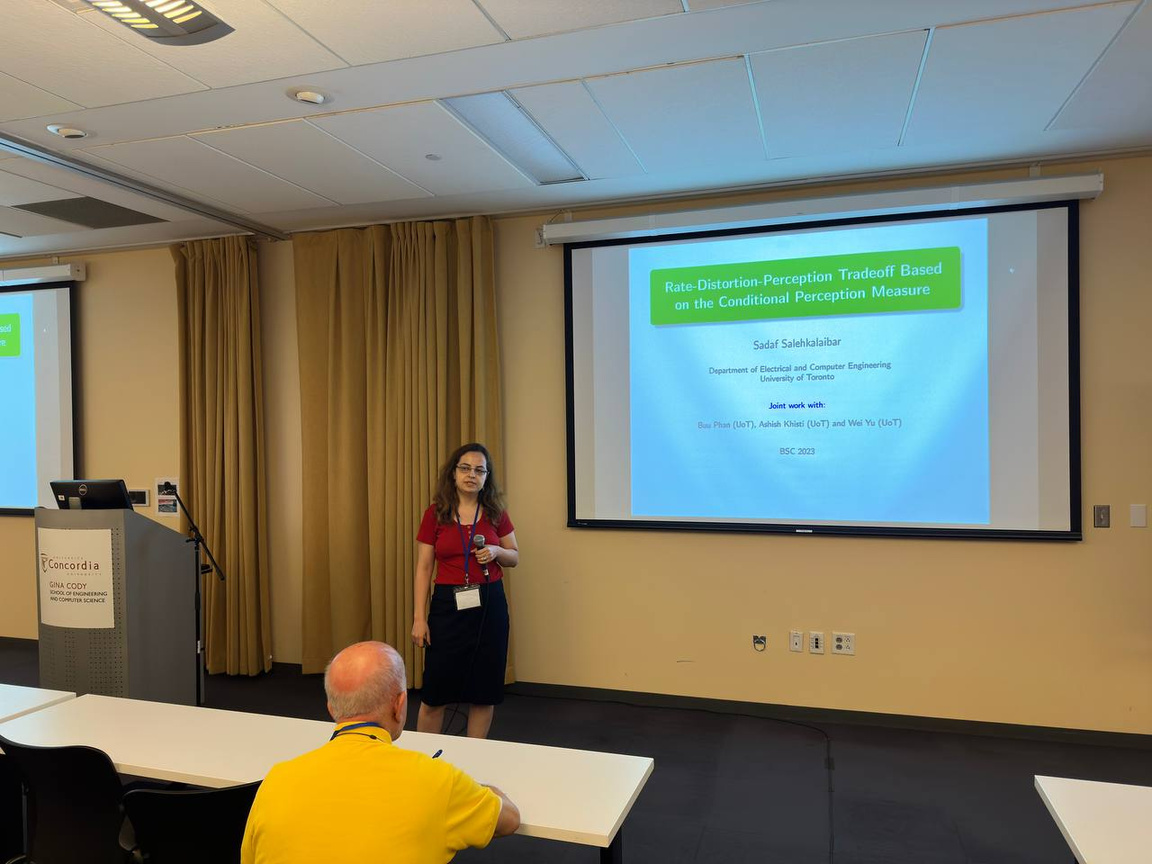 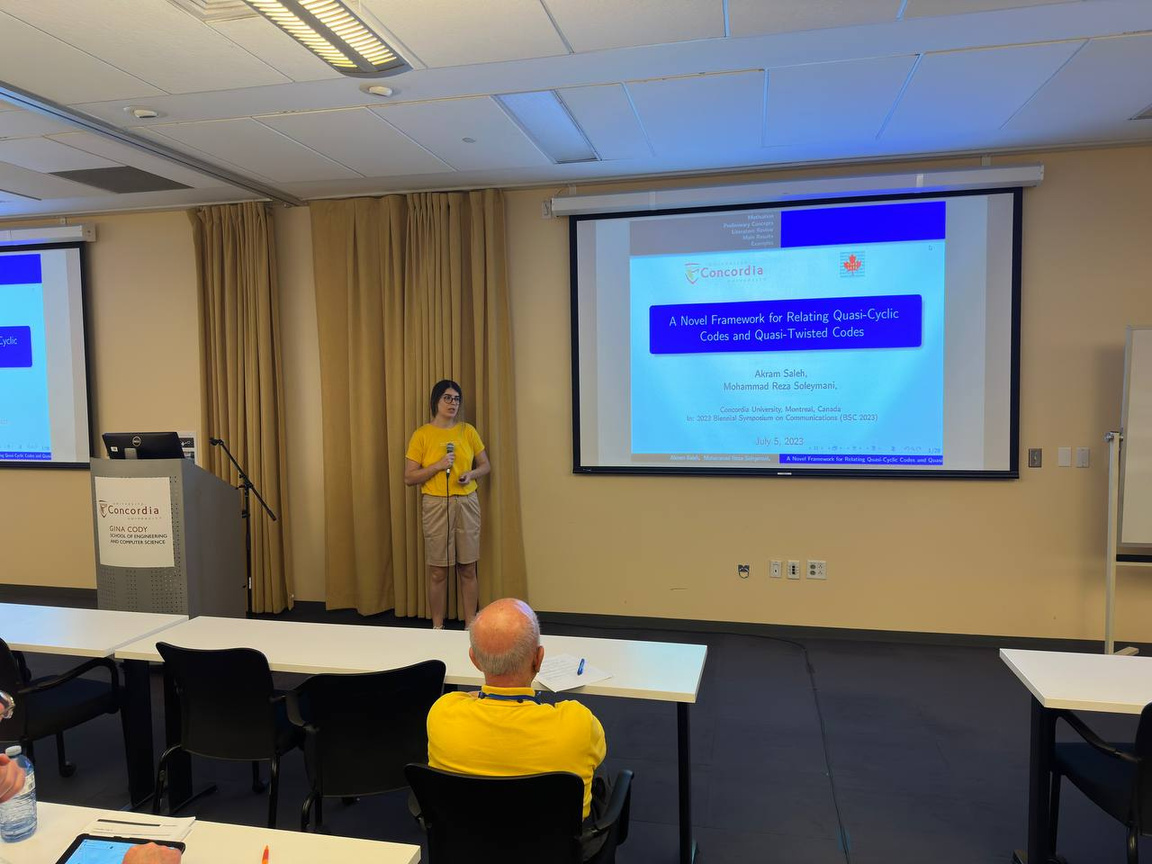 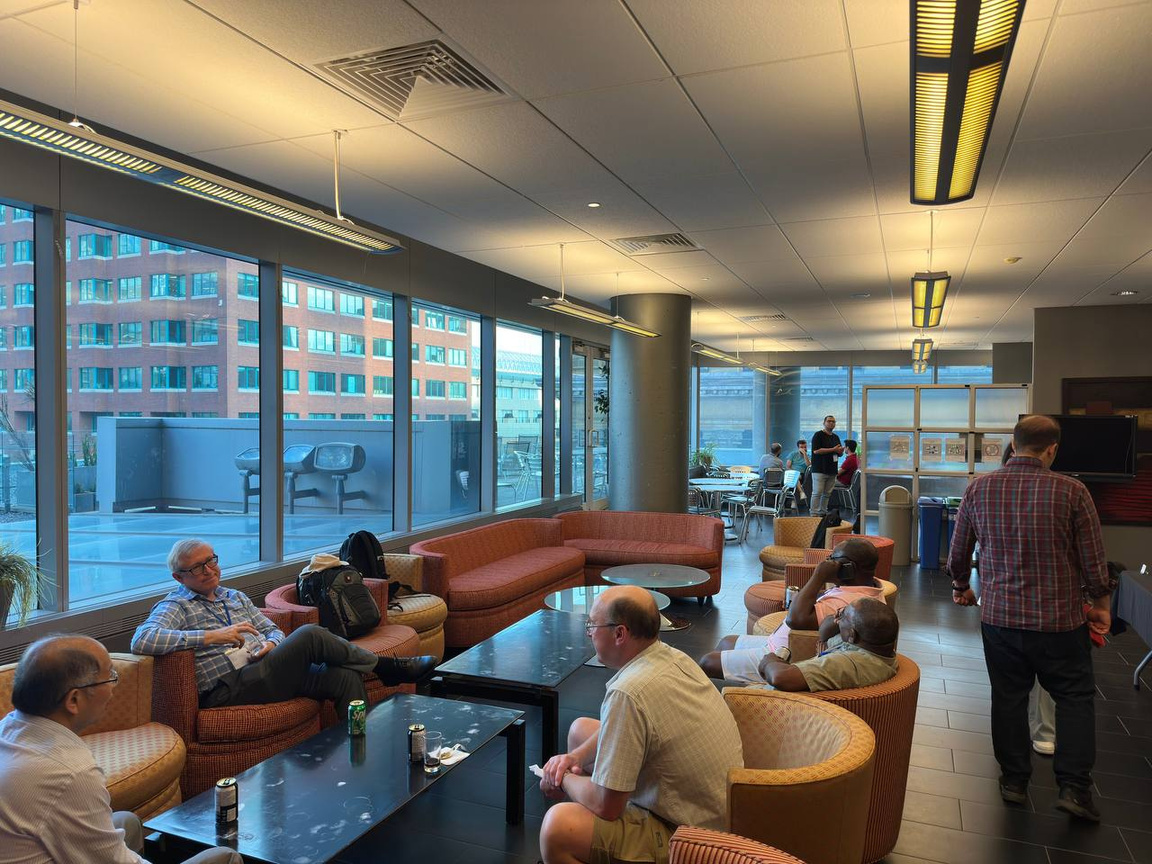 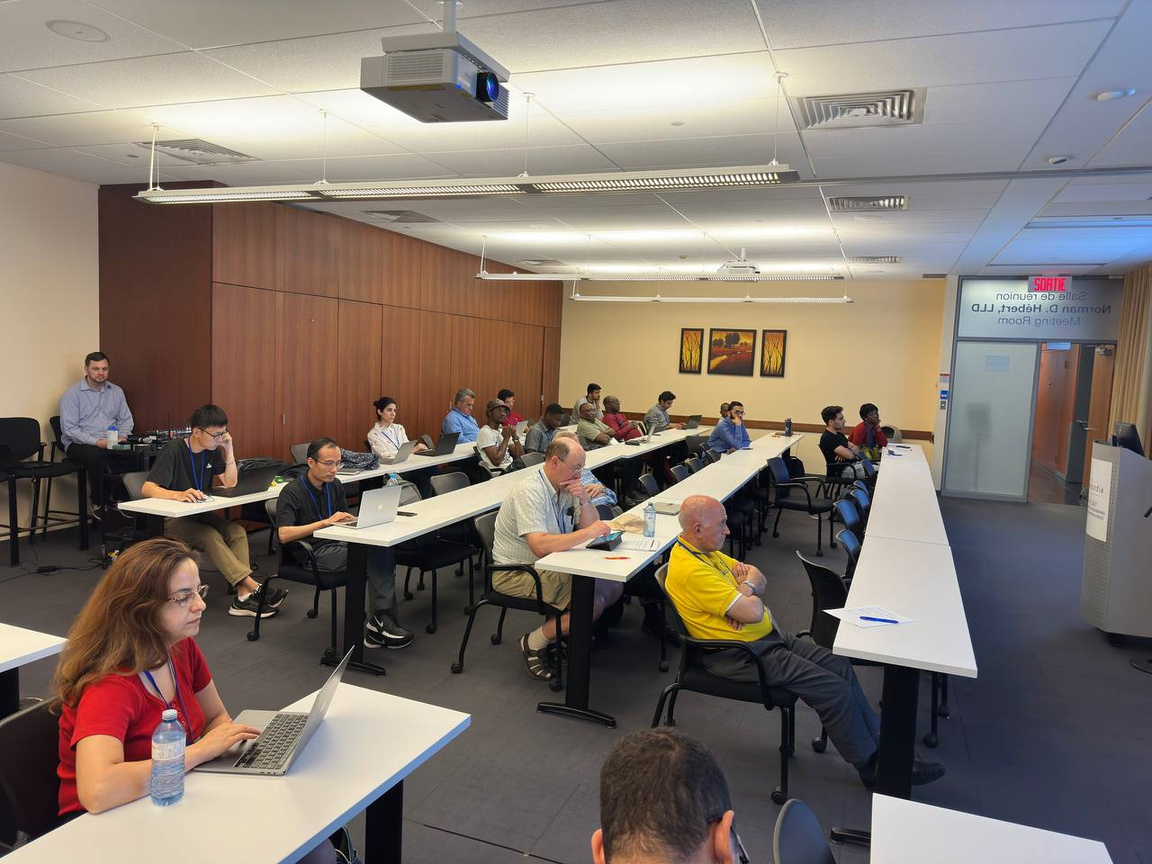 July 5
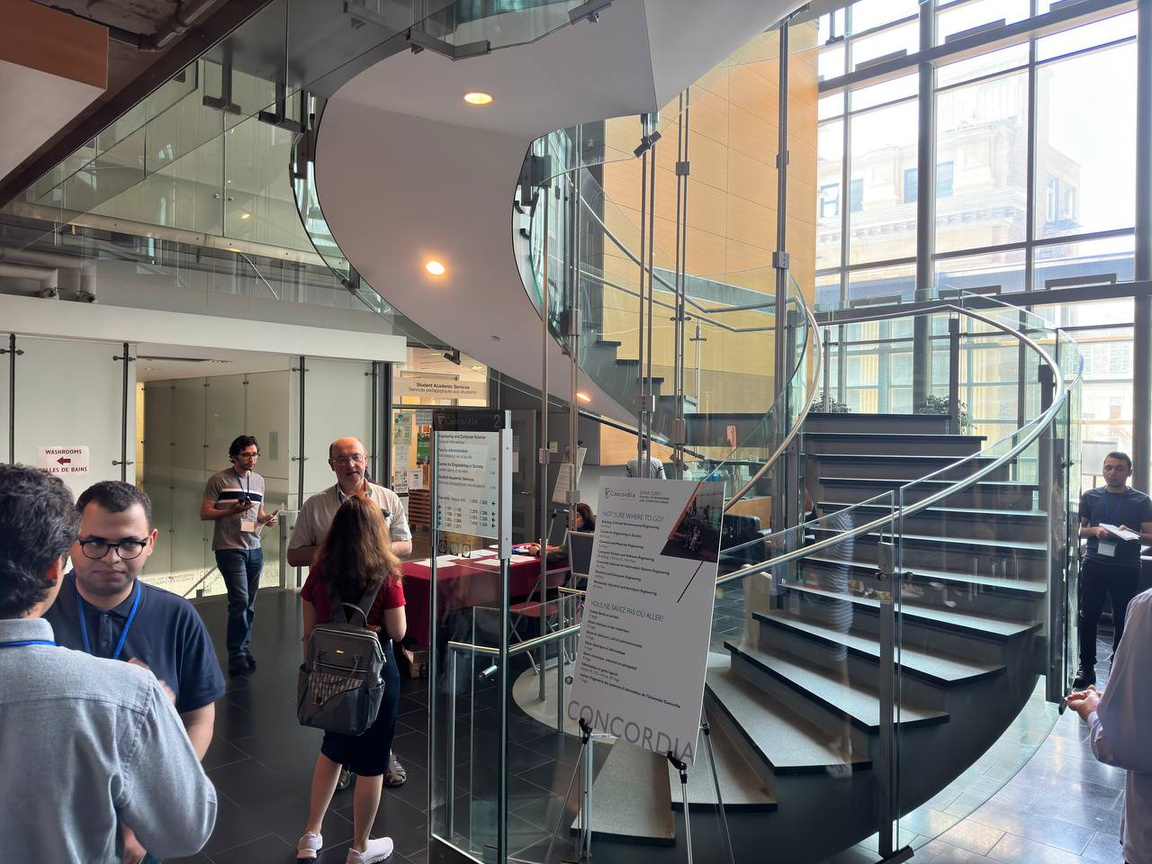 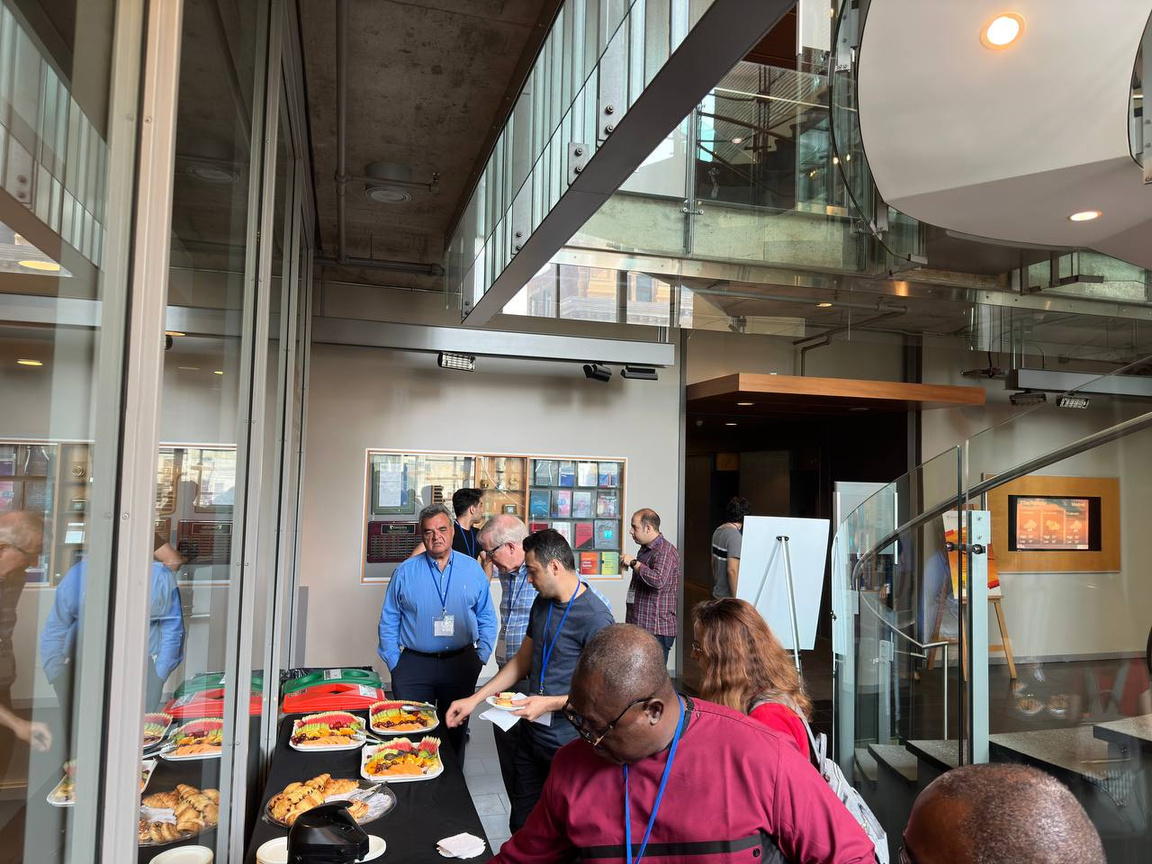 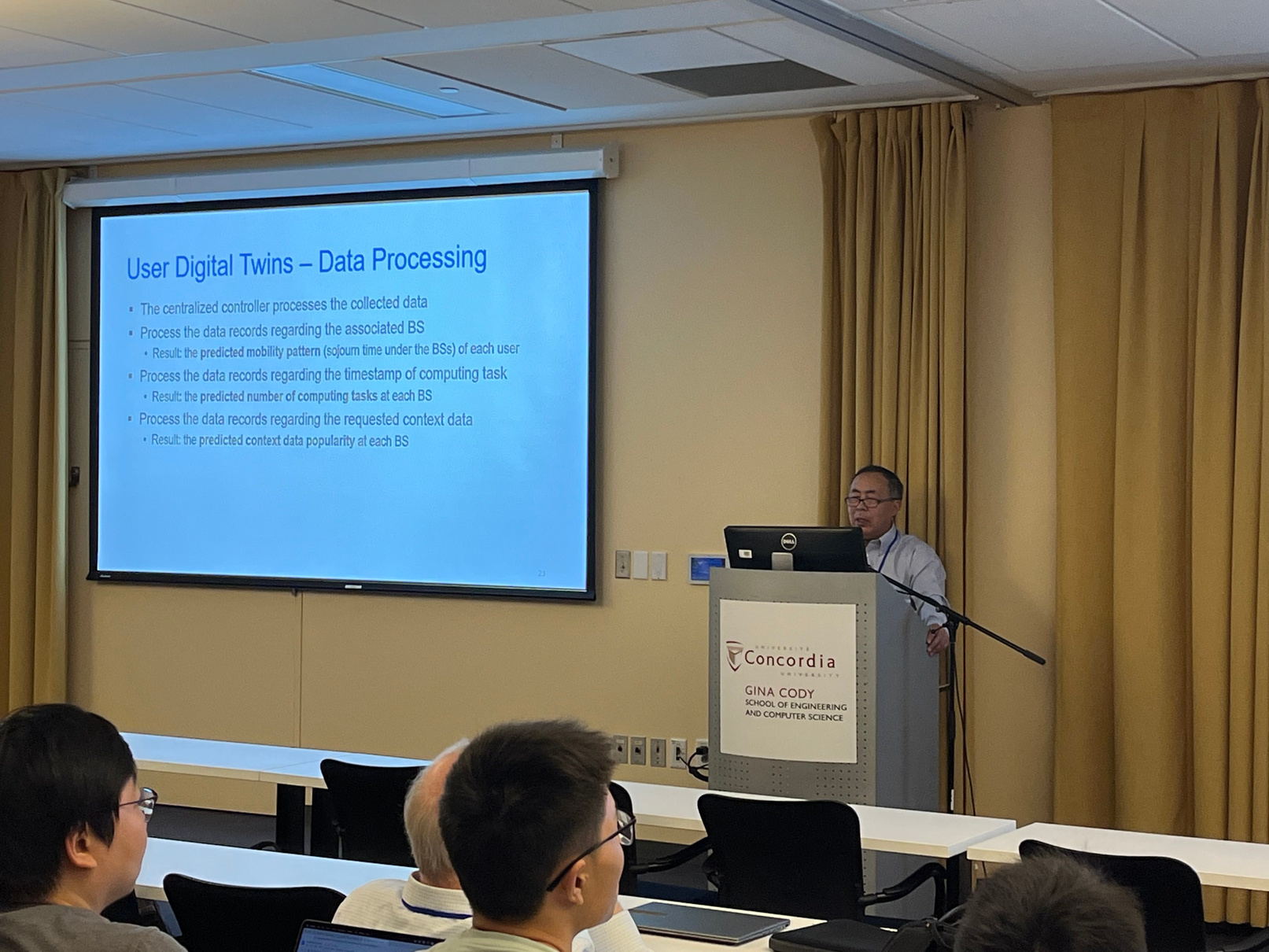 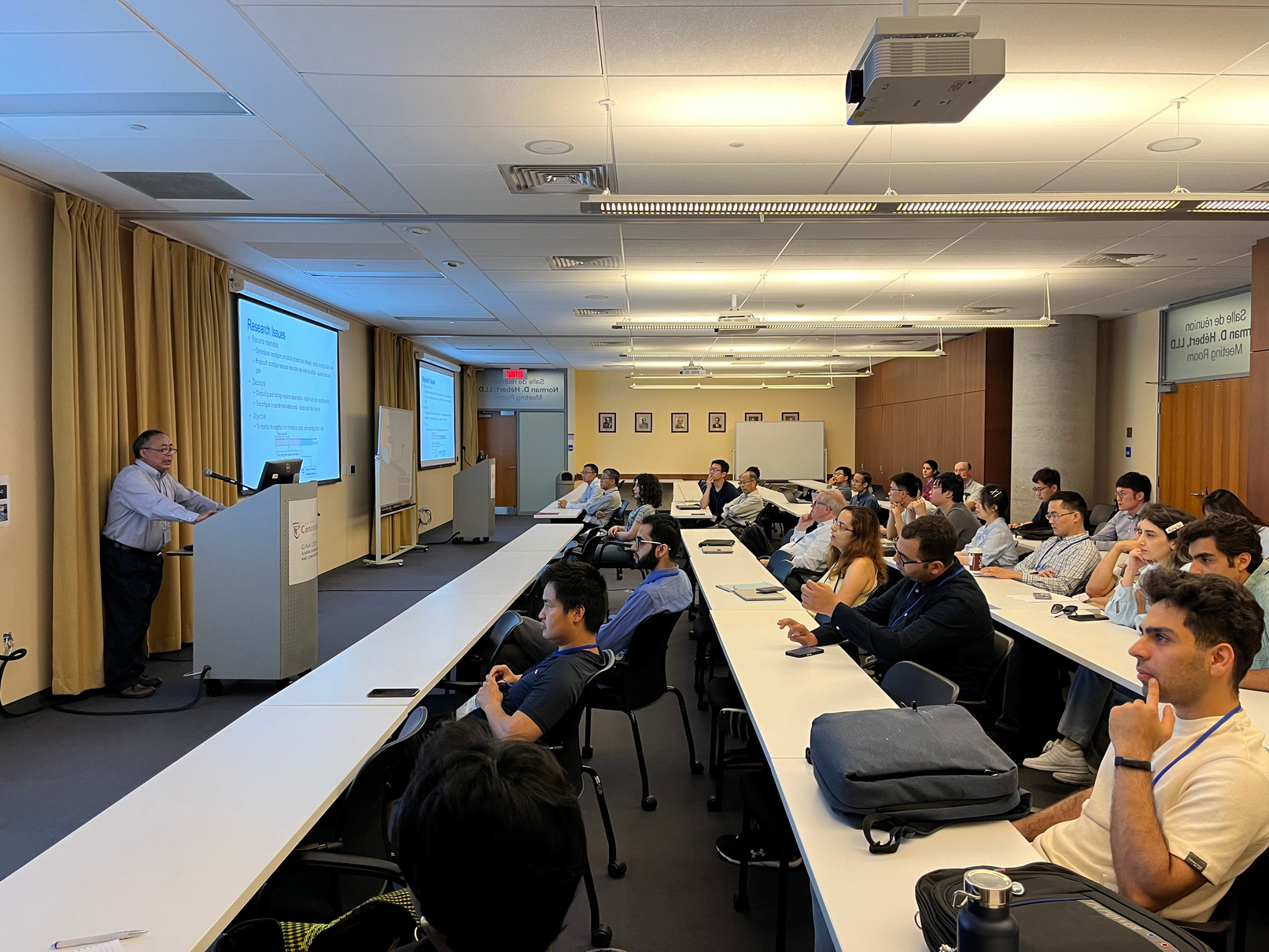 July 6
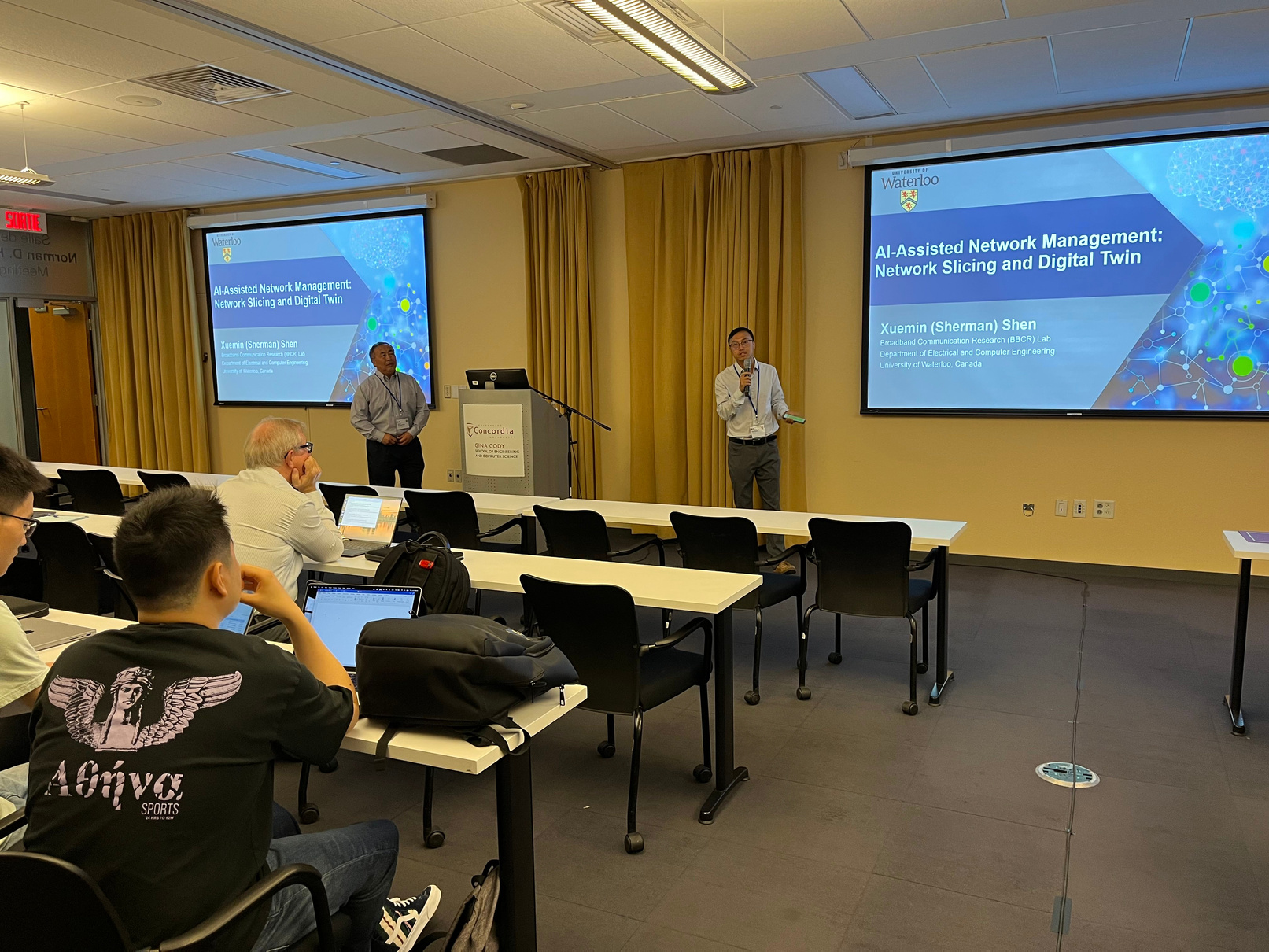 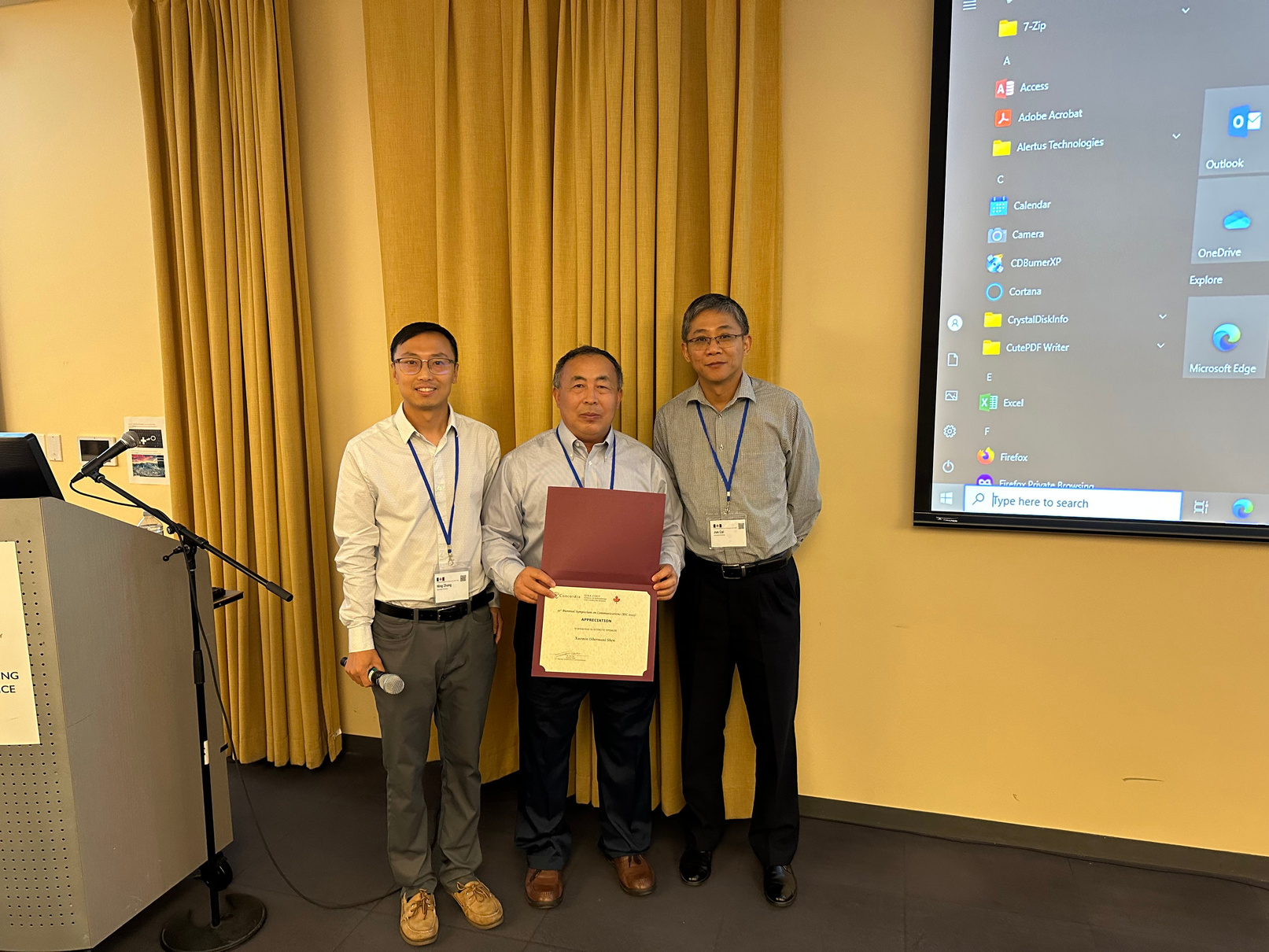 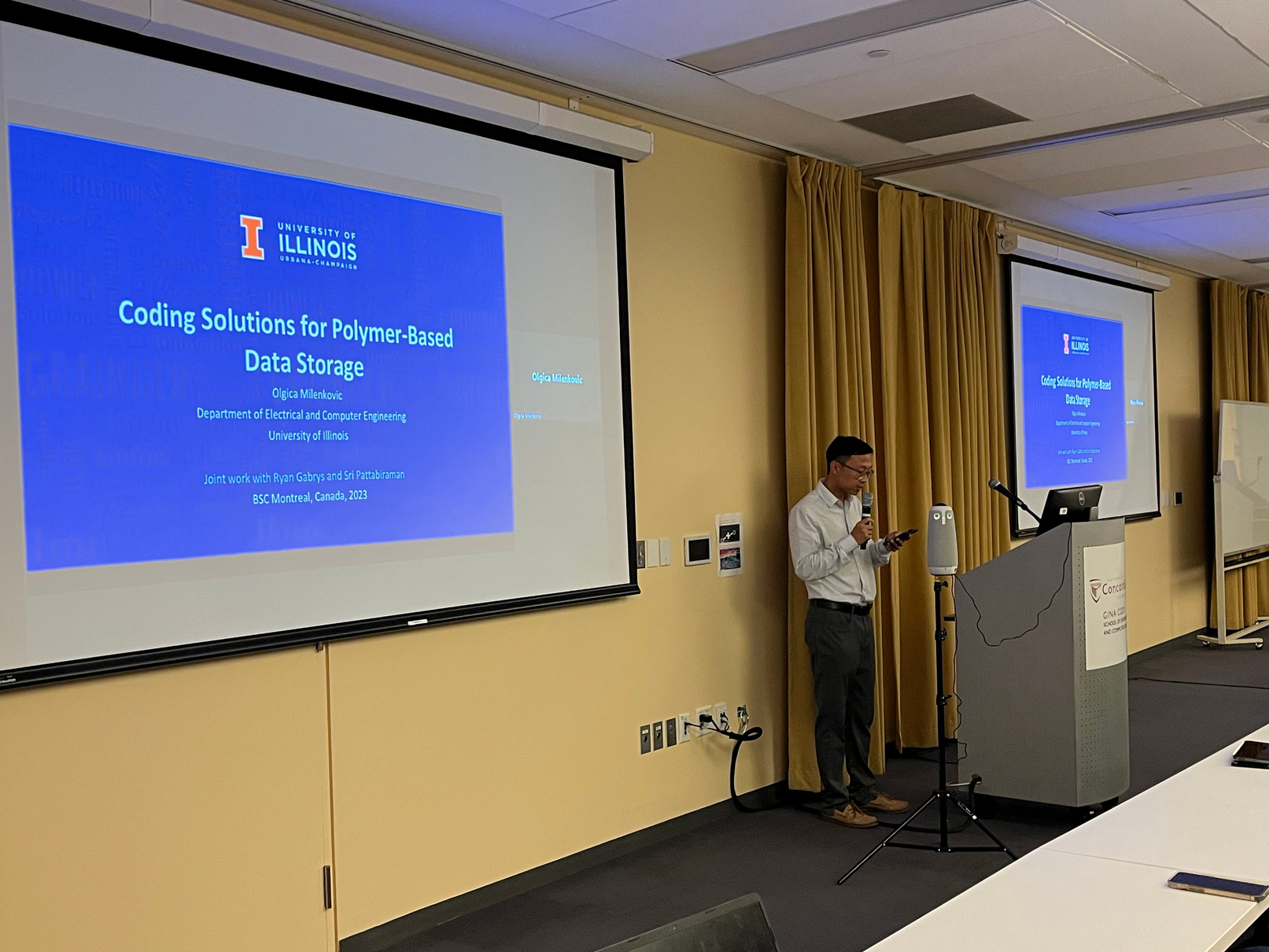 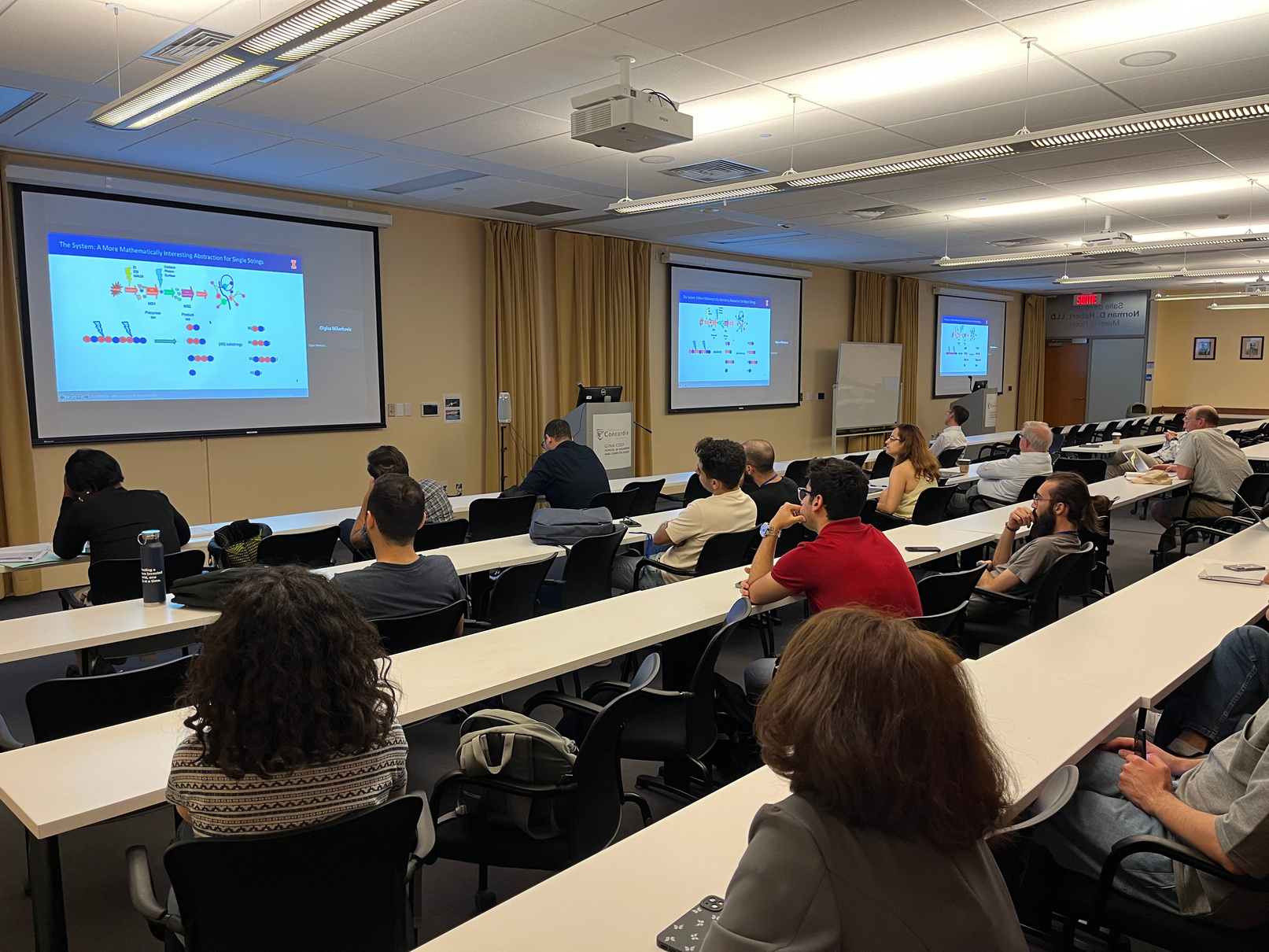 July 6
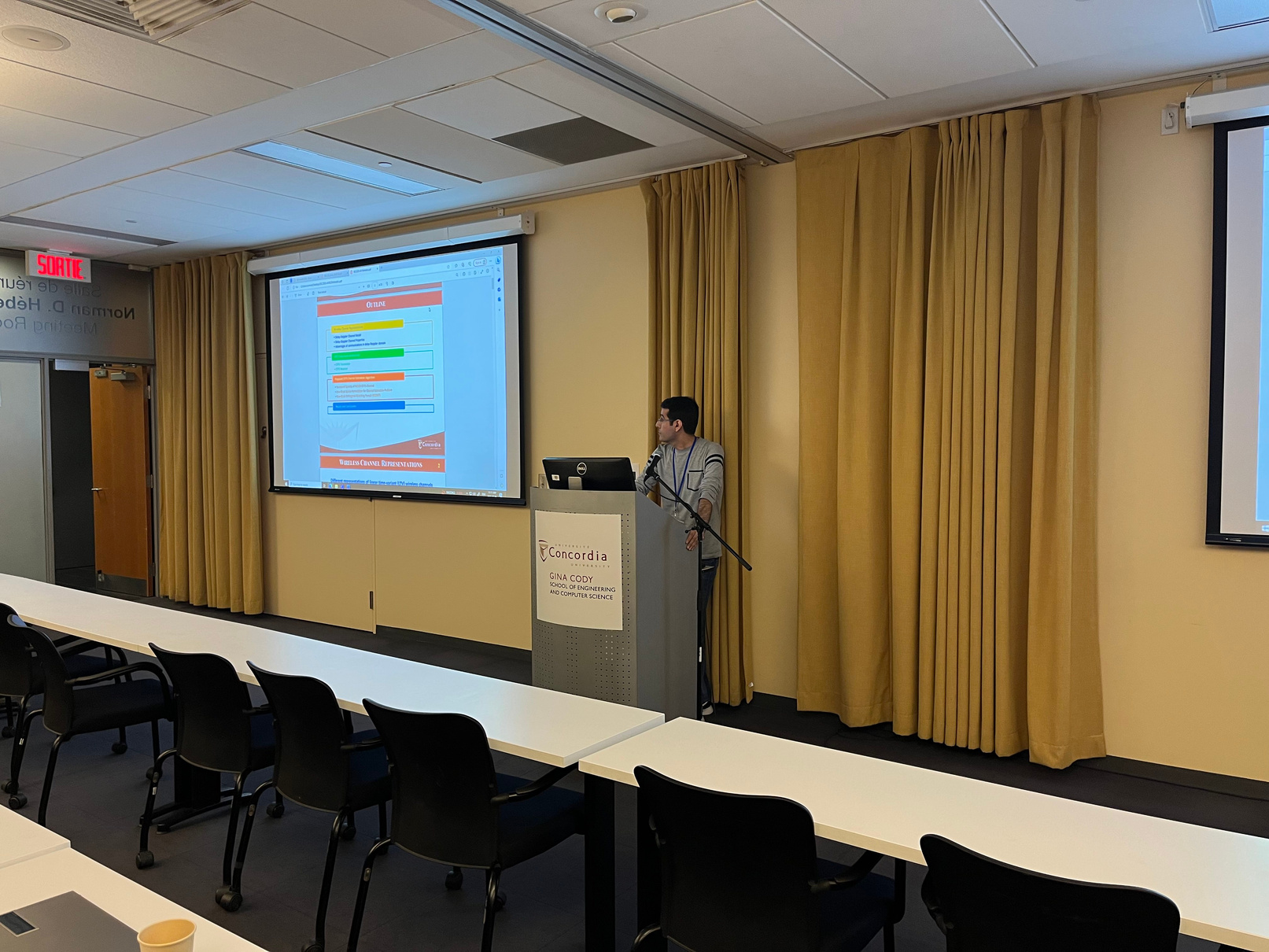 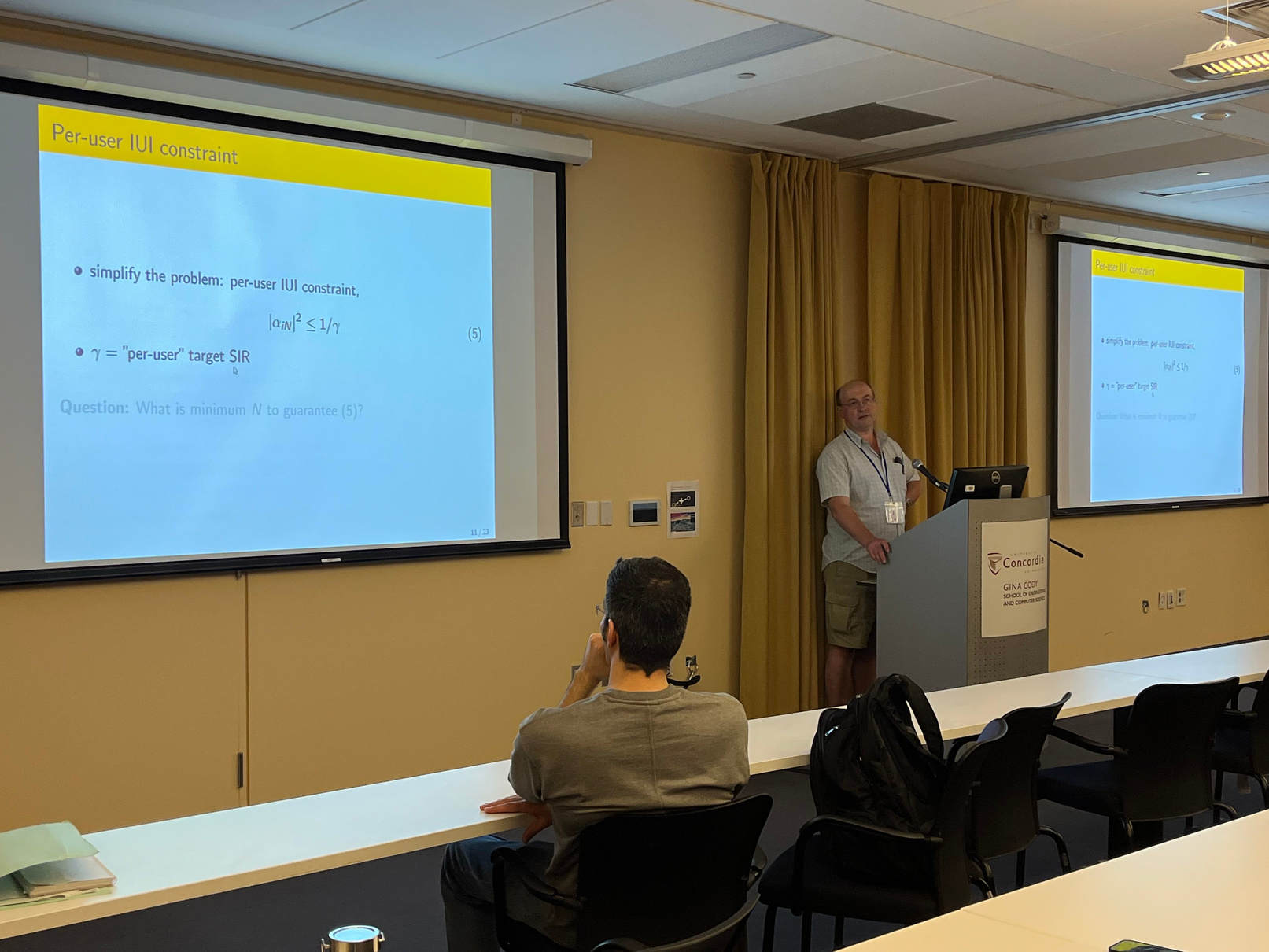 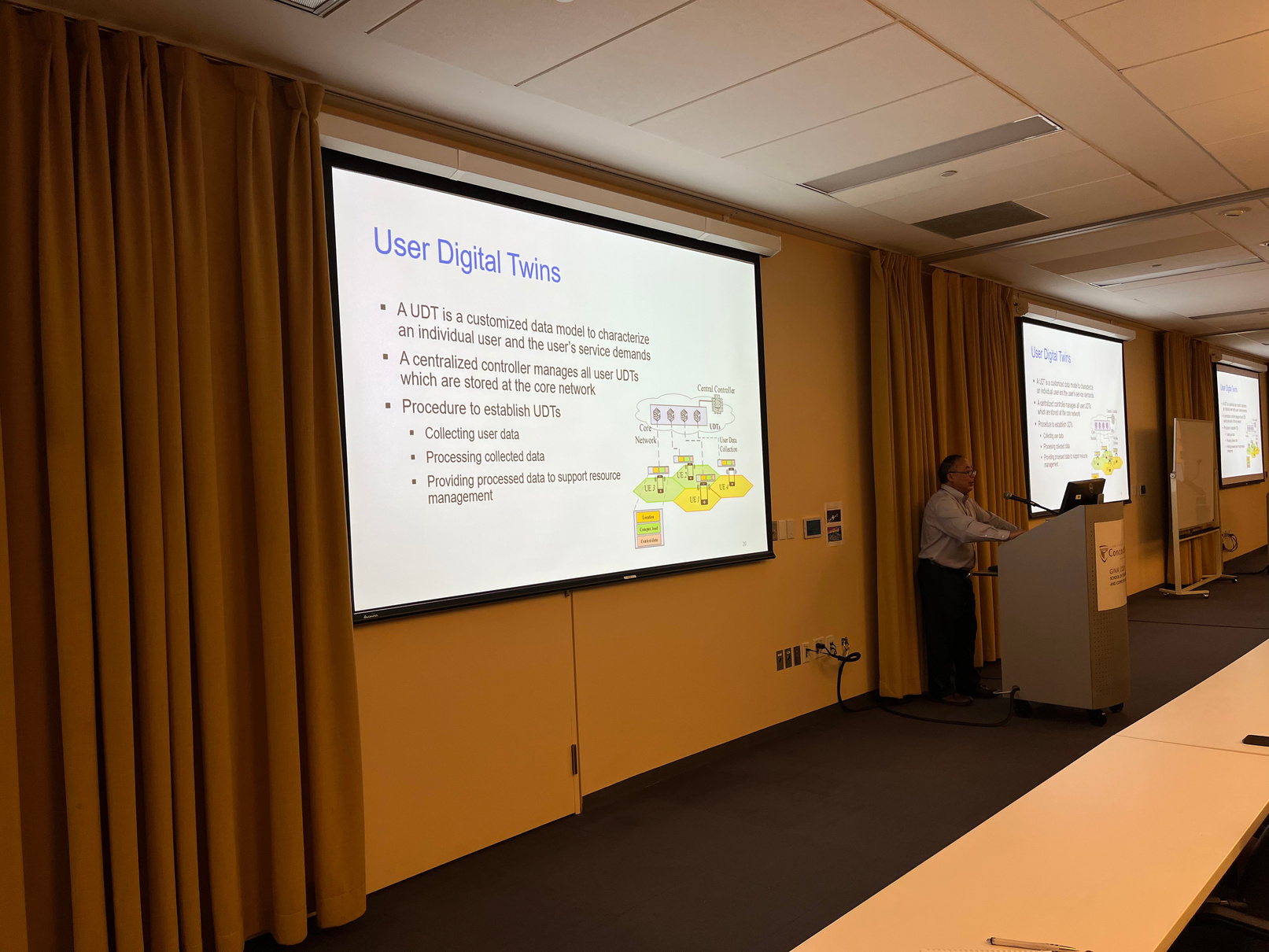 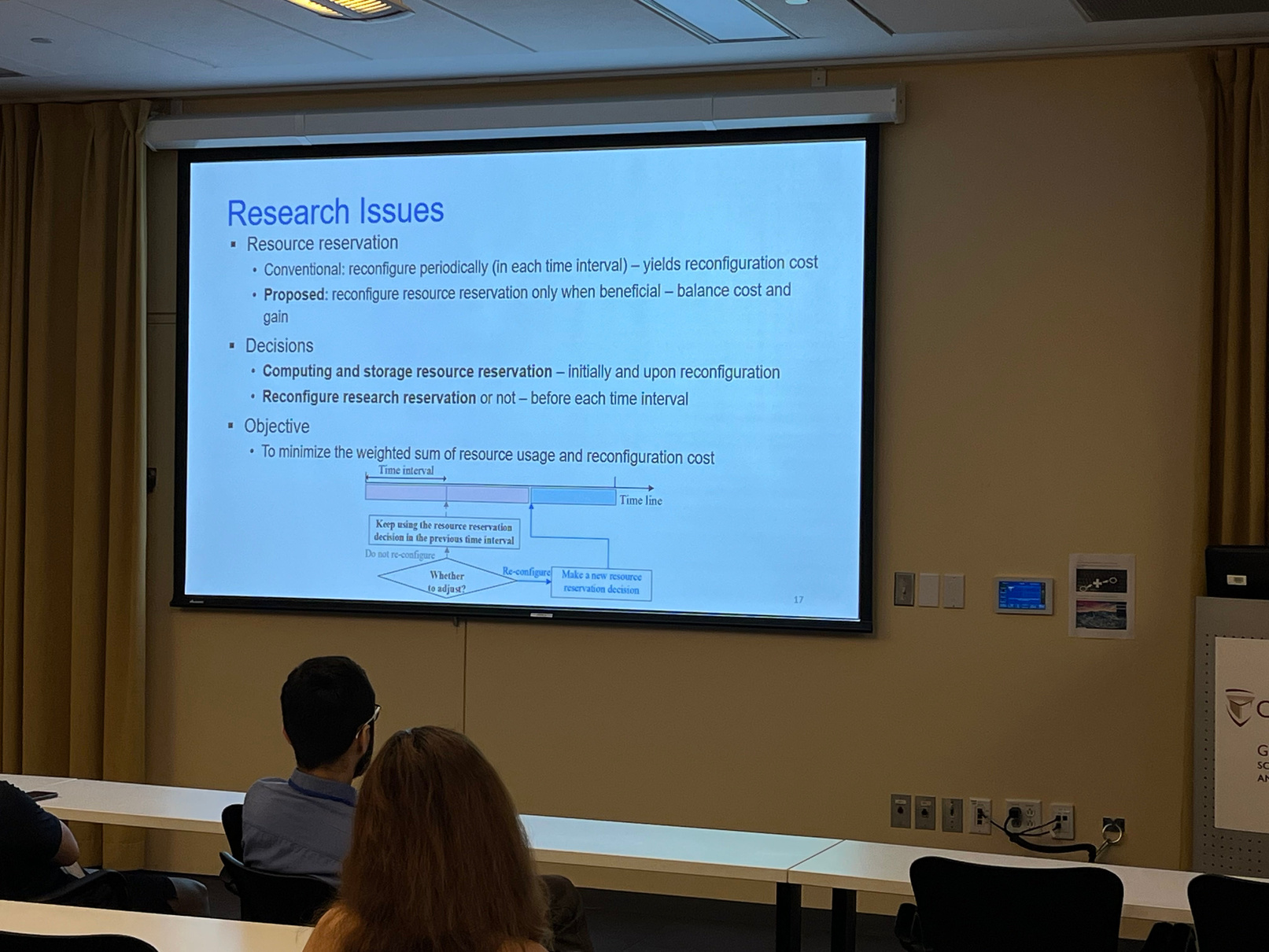 July 6
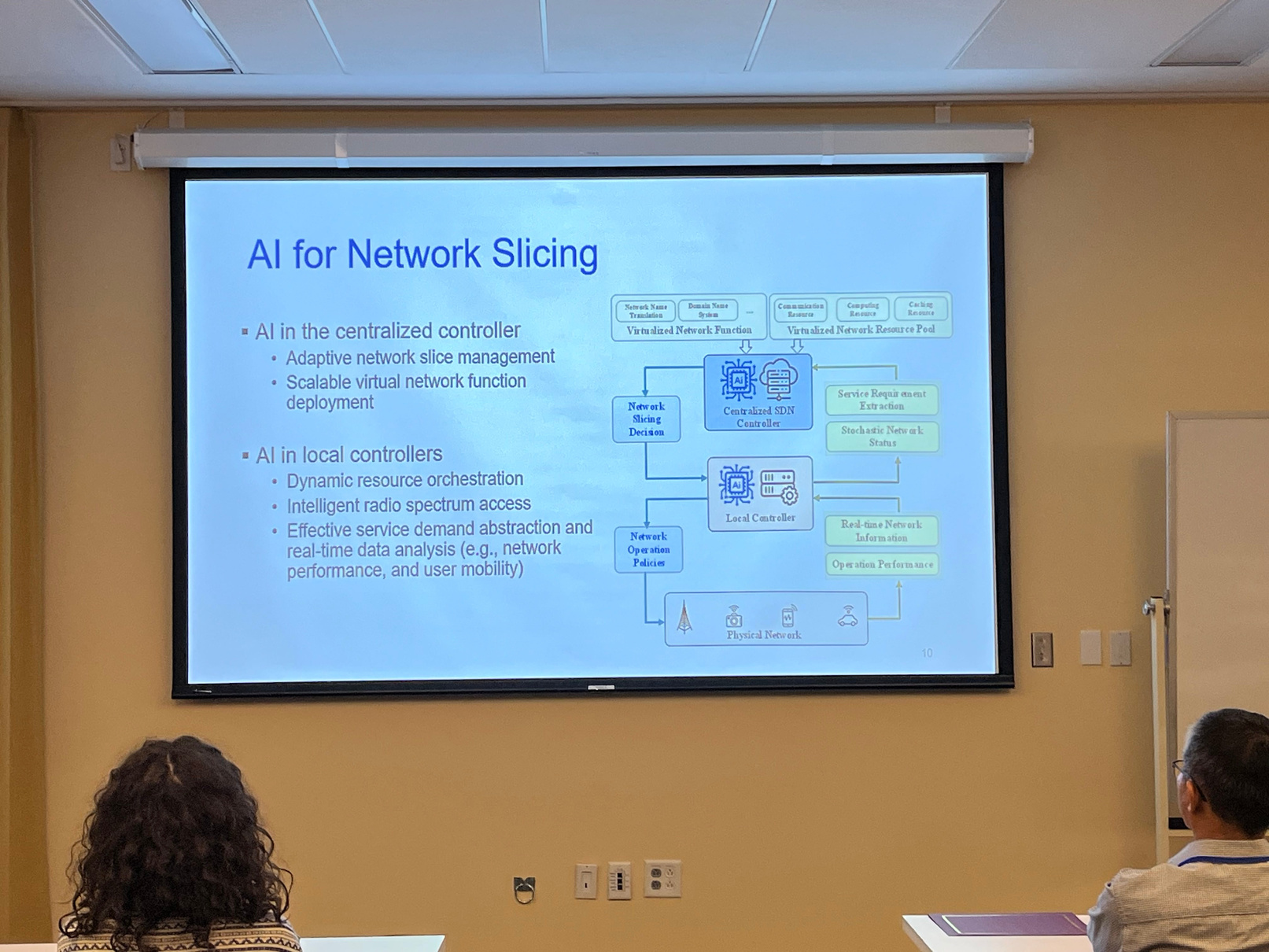 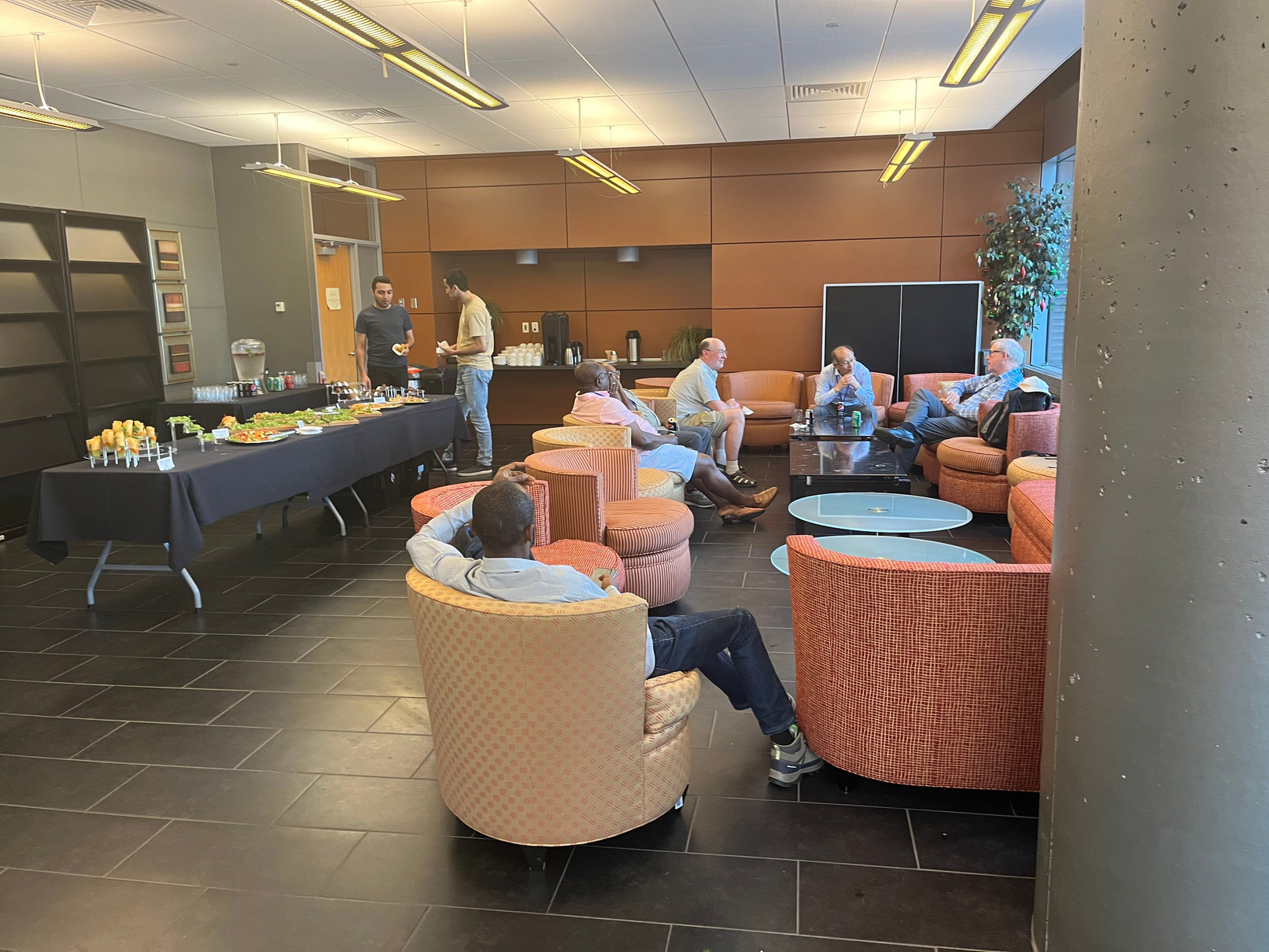 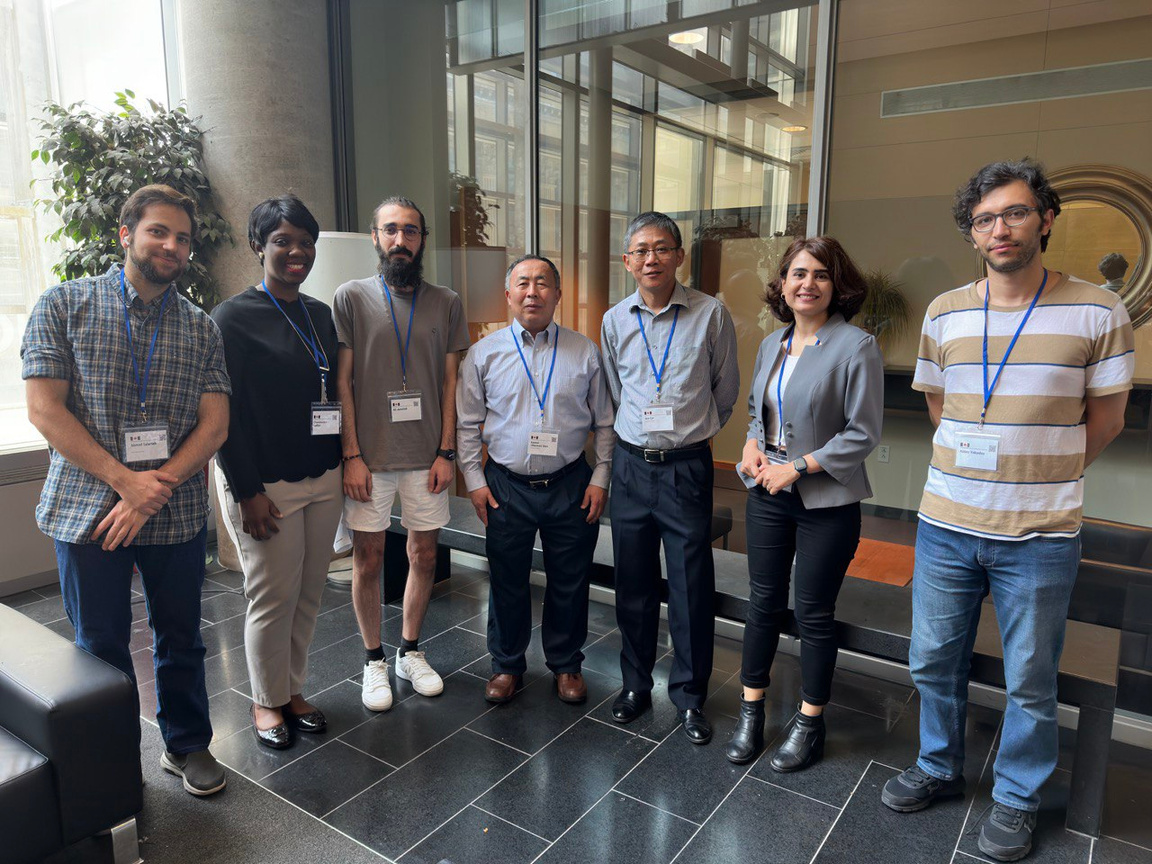 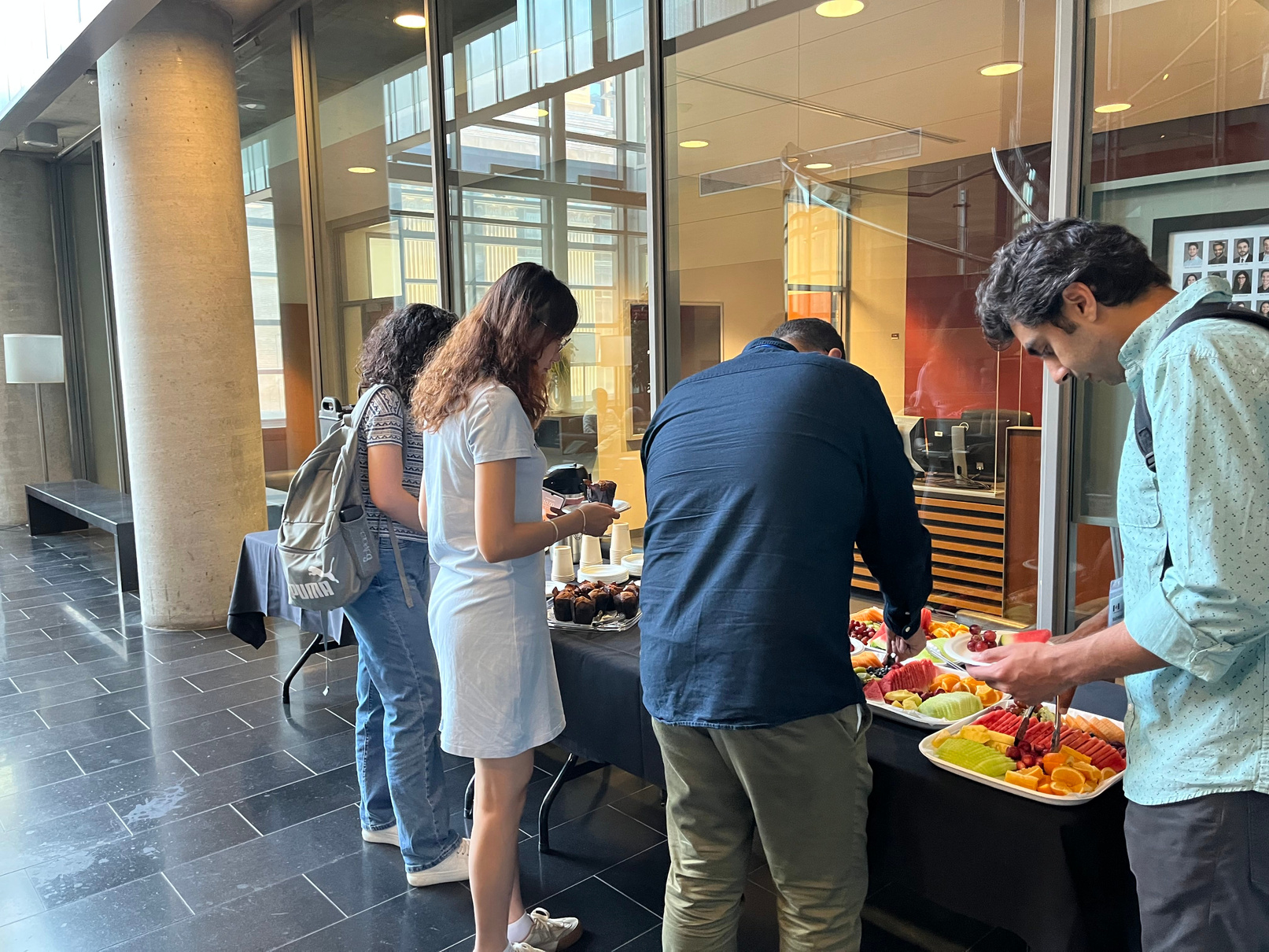 July 6
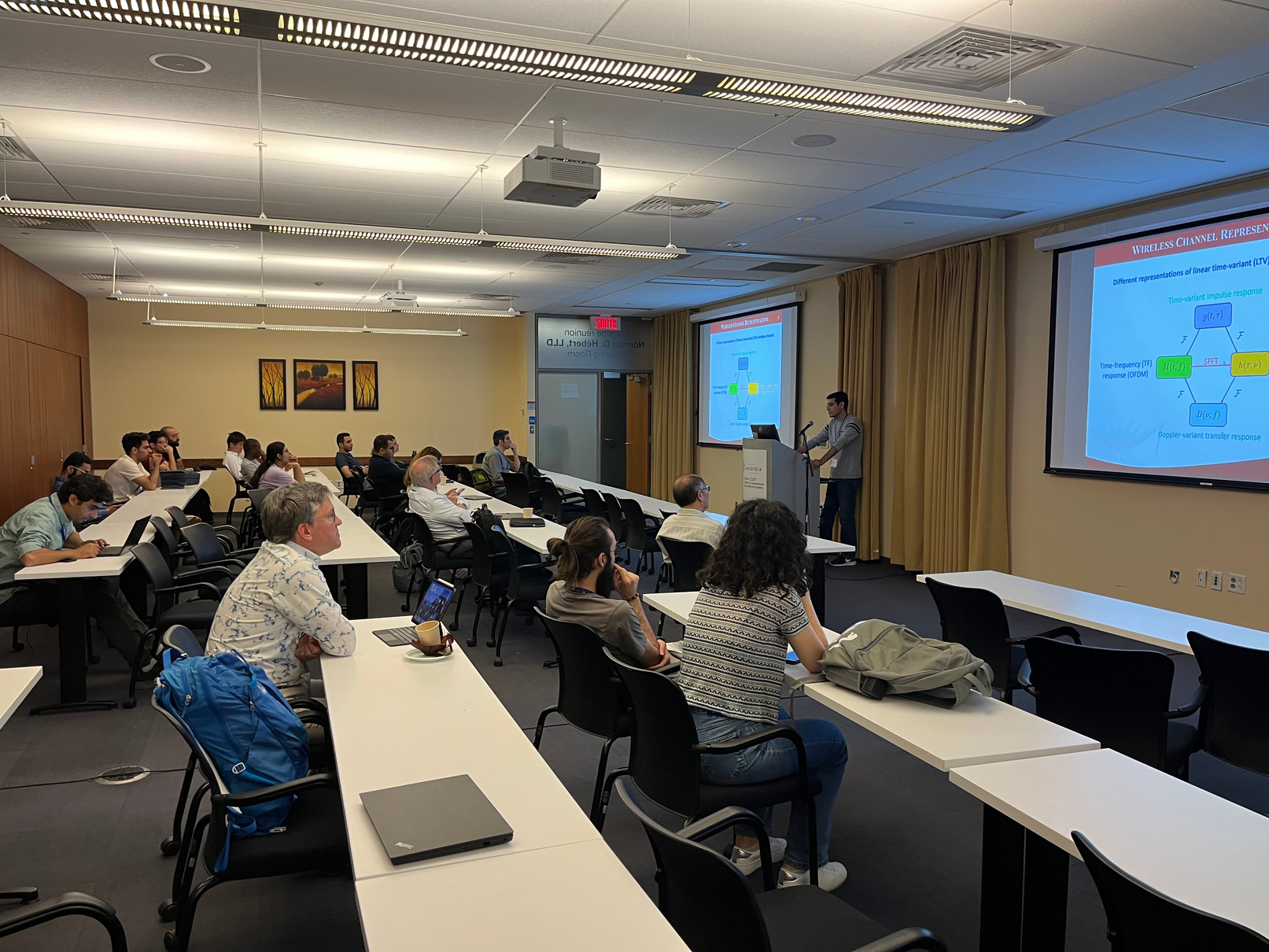 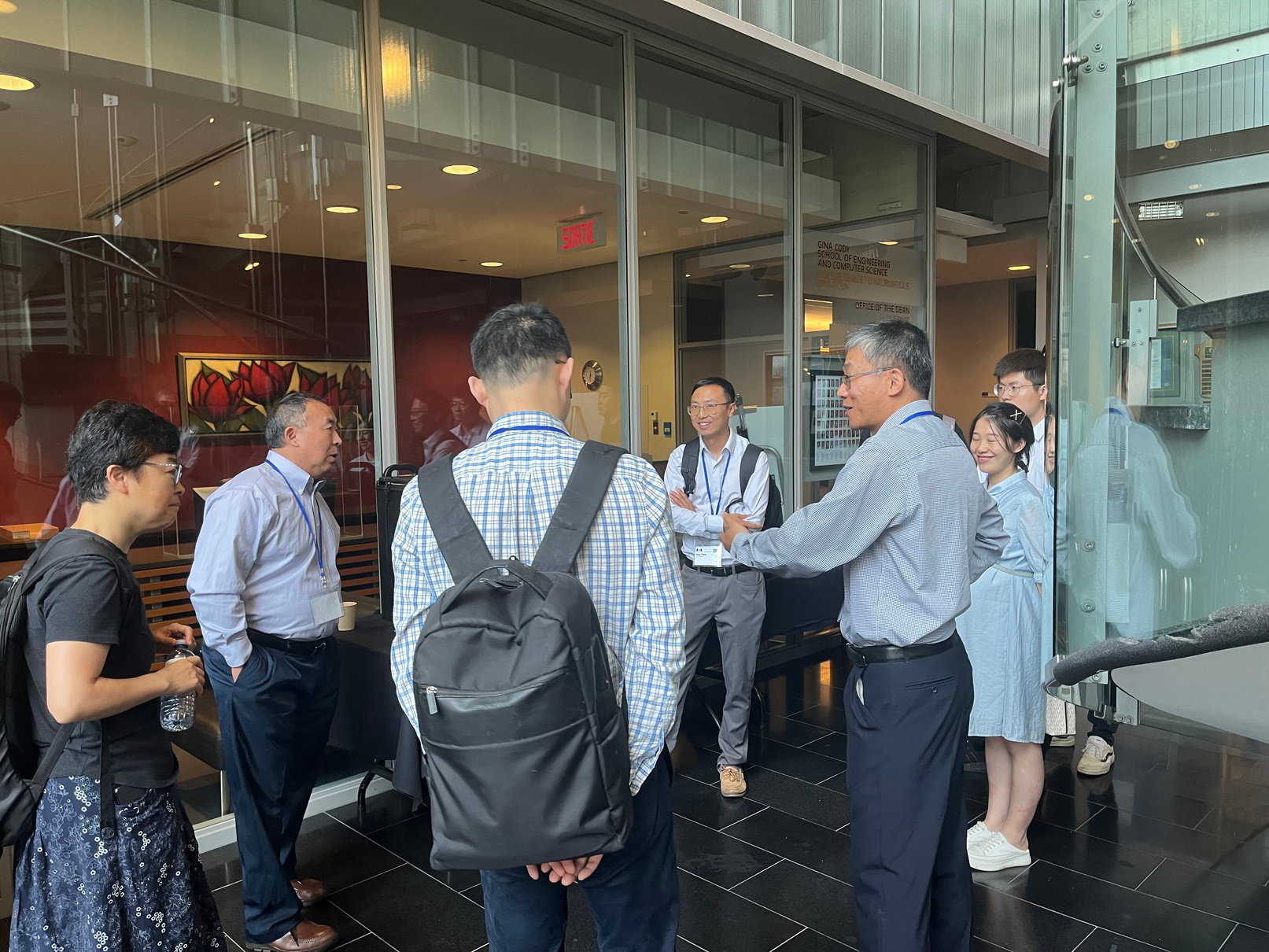 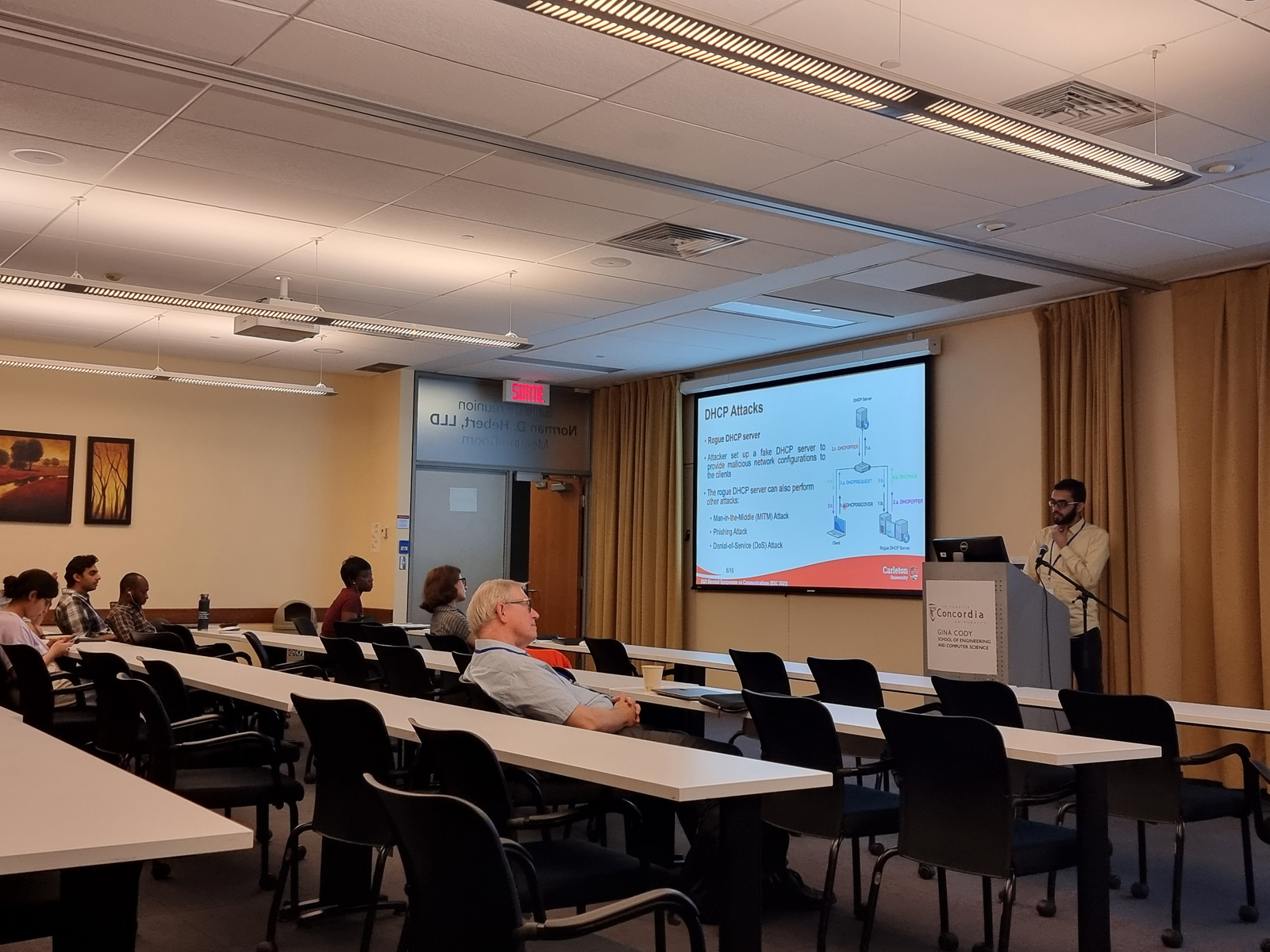 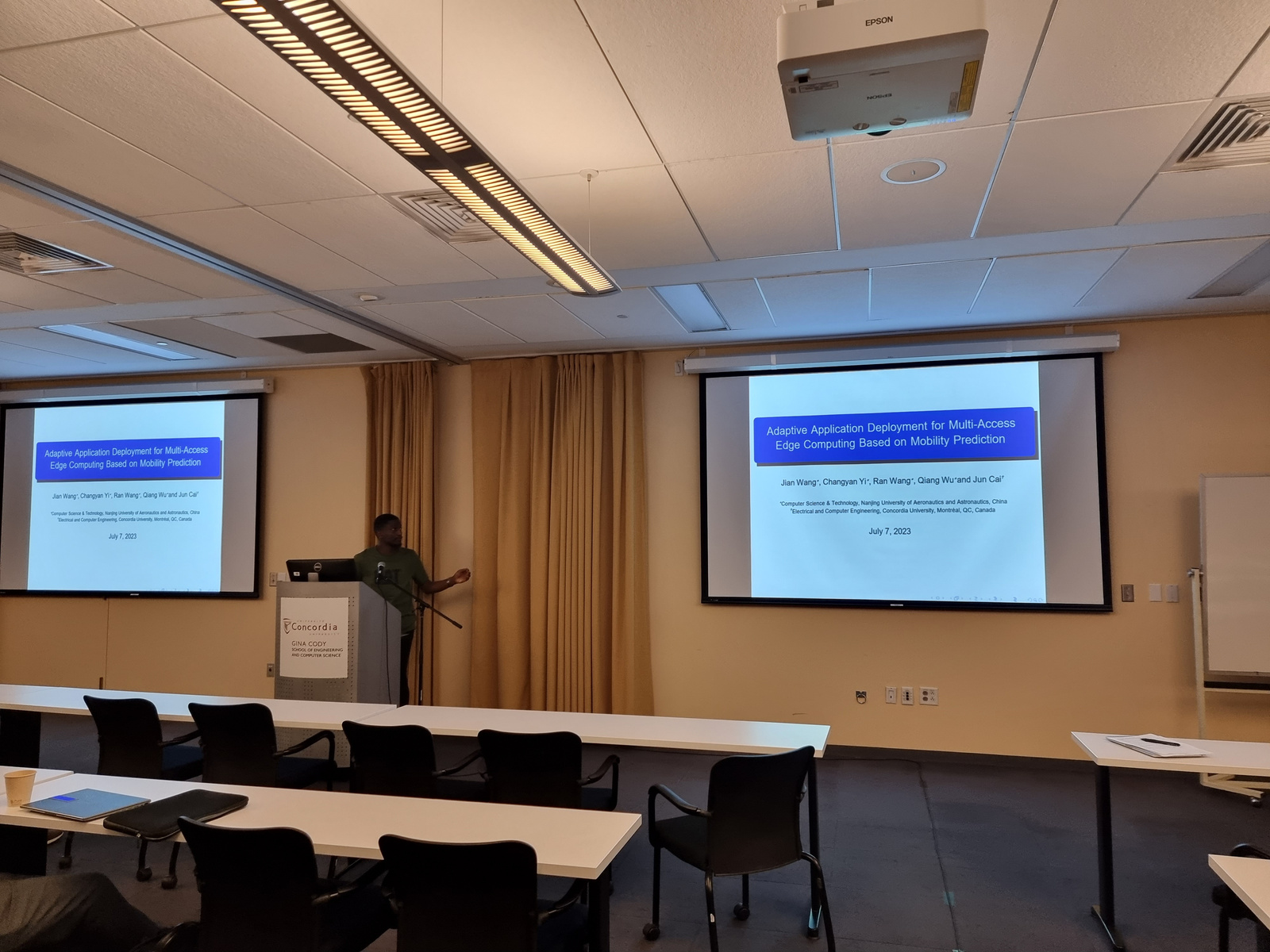 July 7
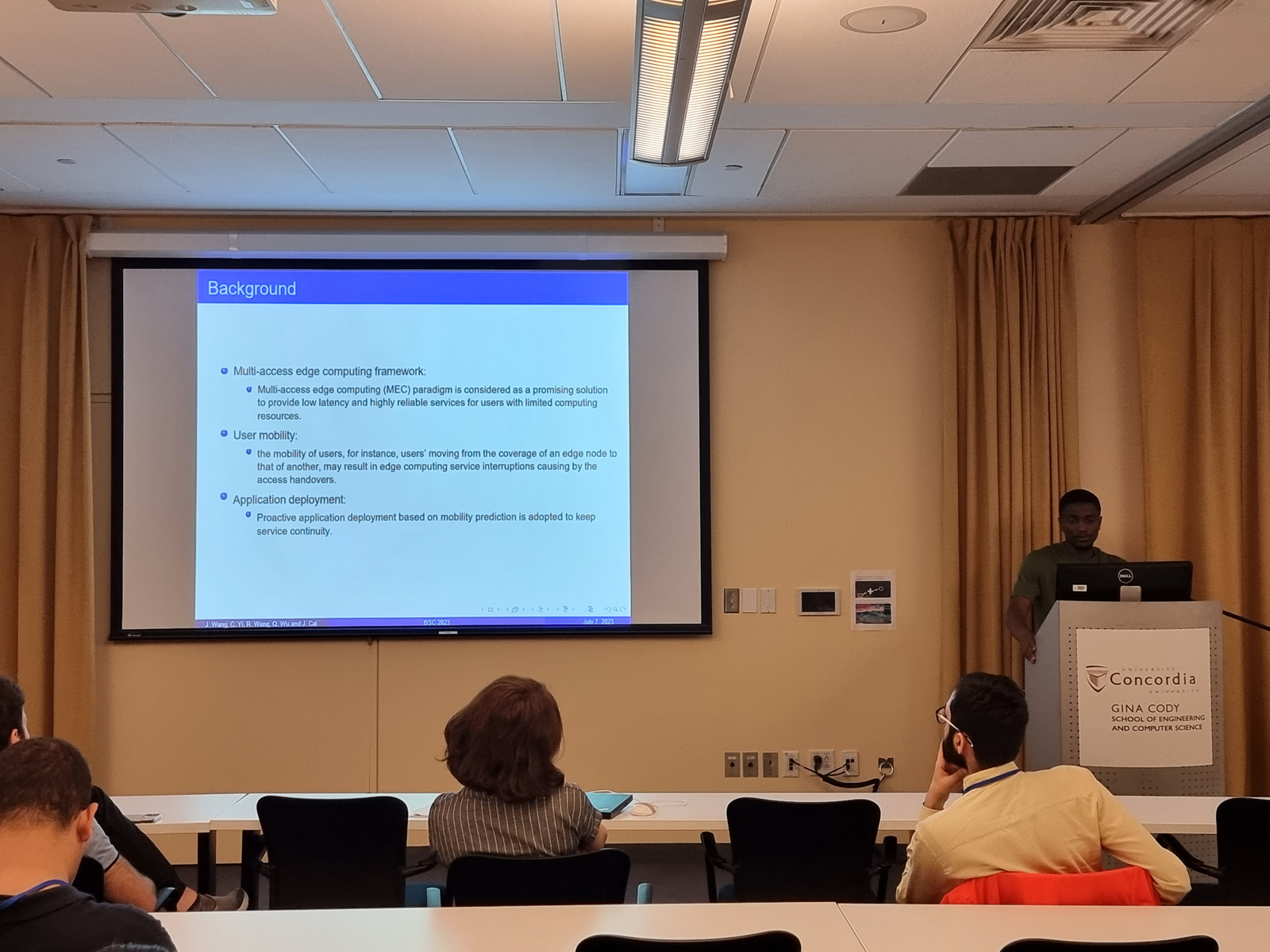 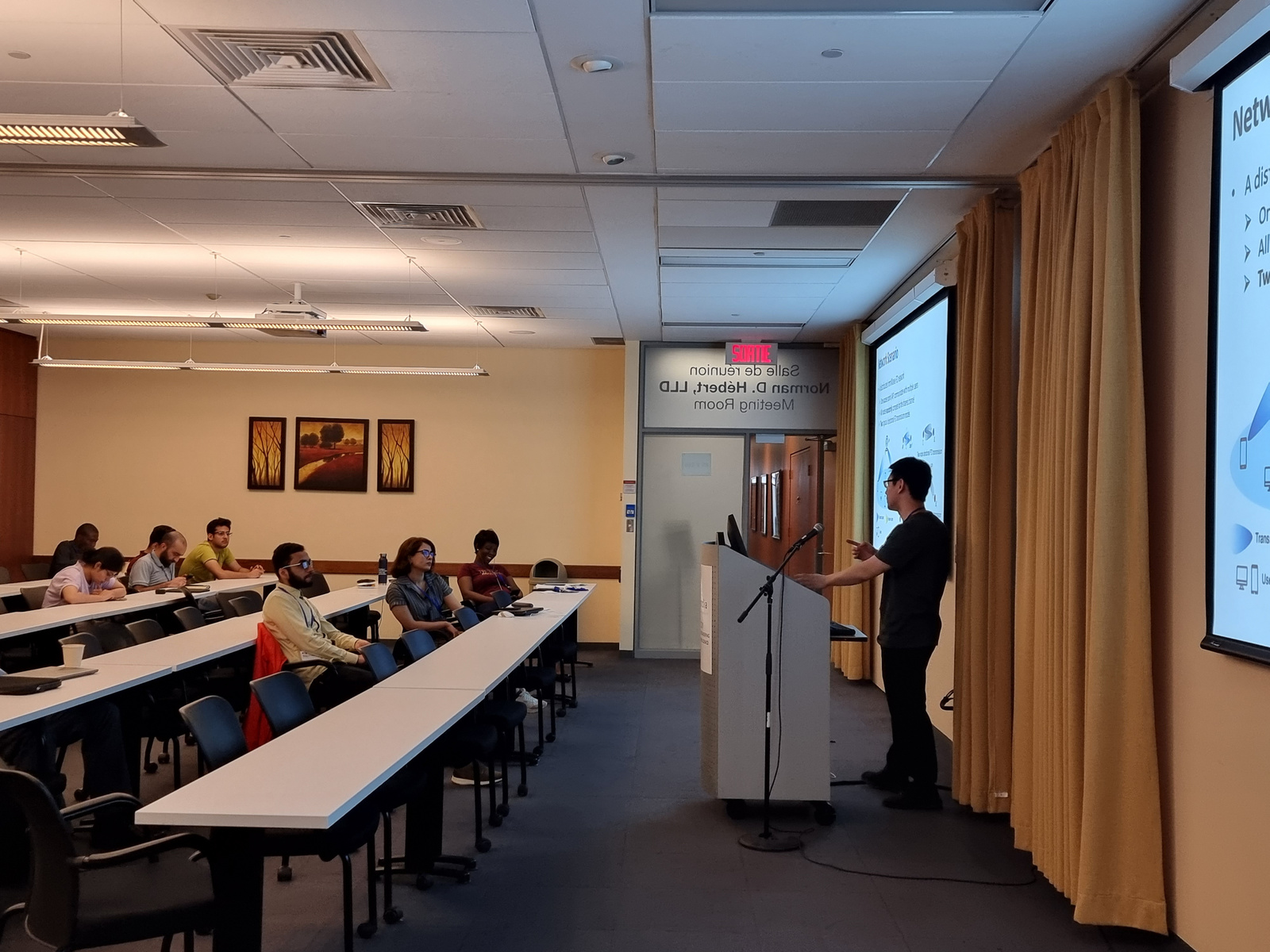 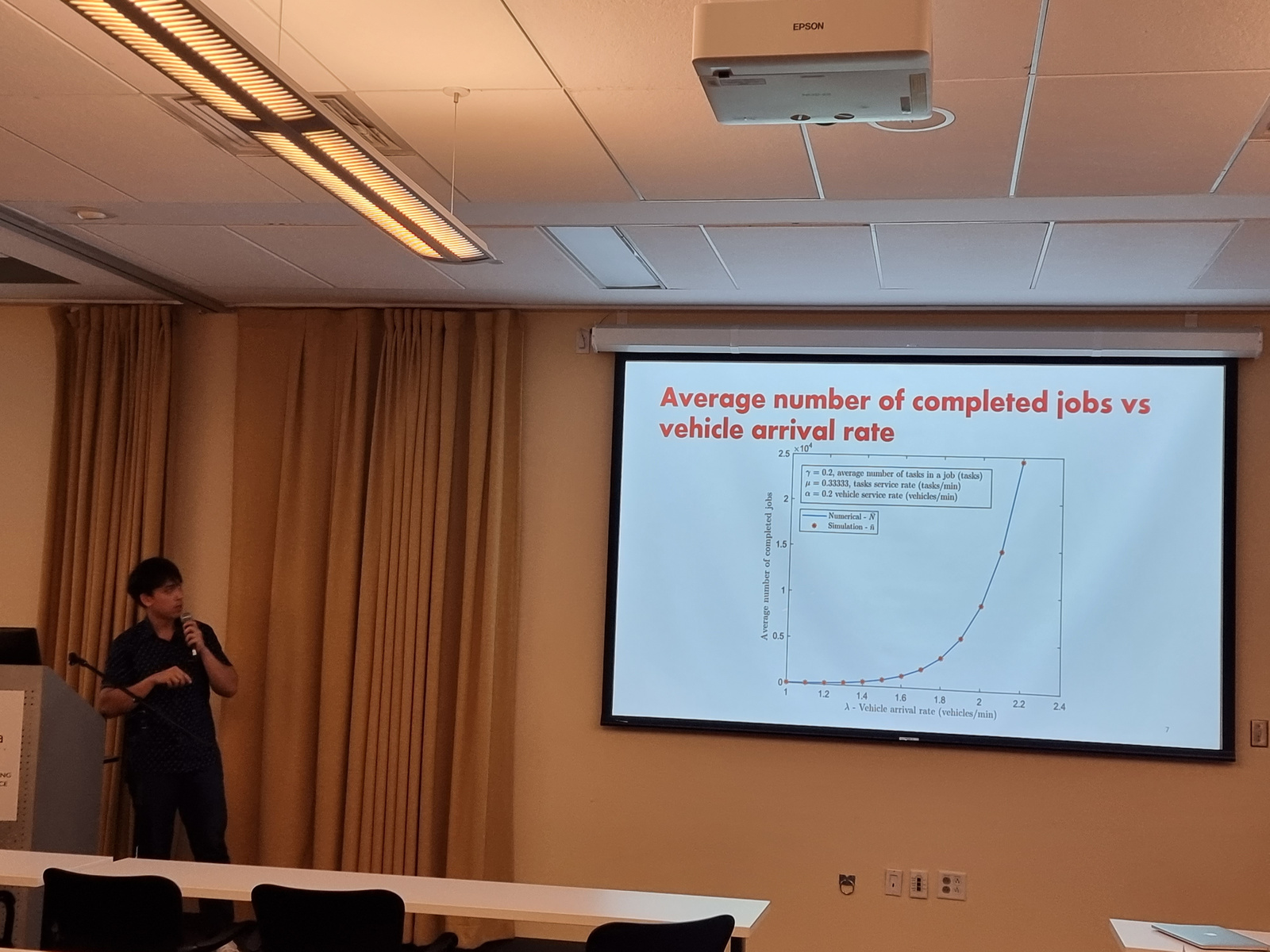 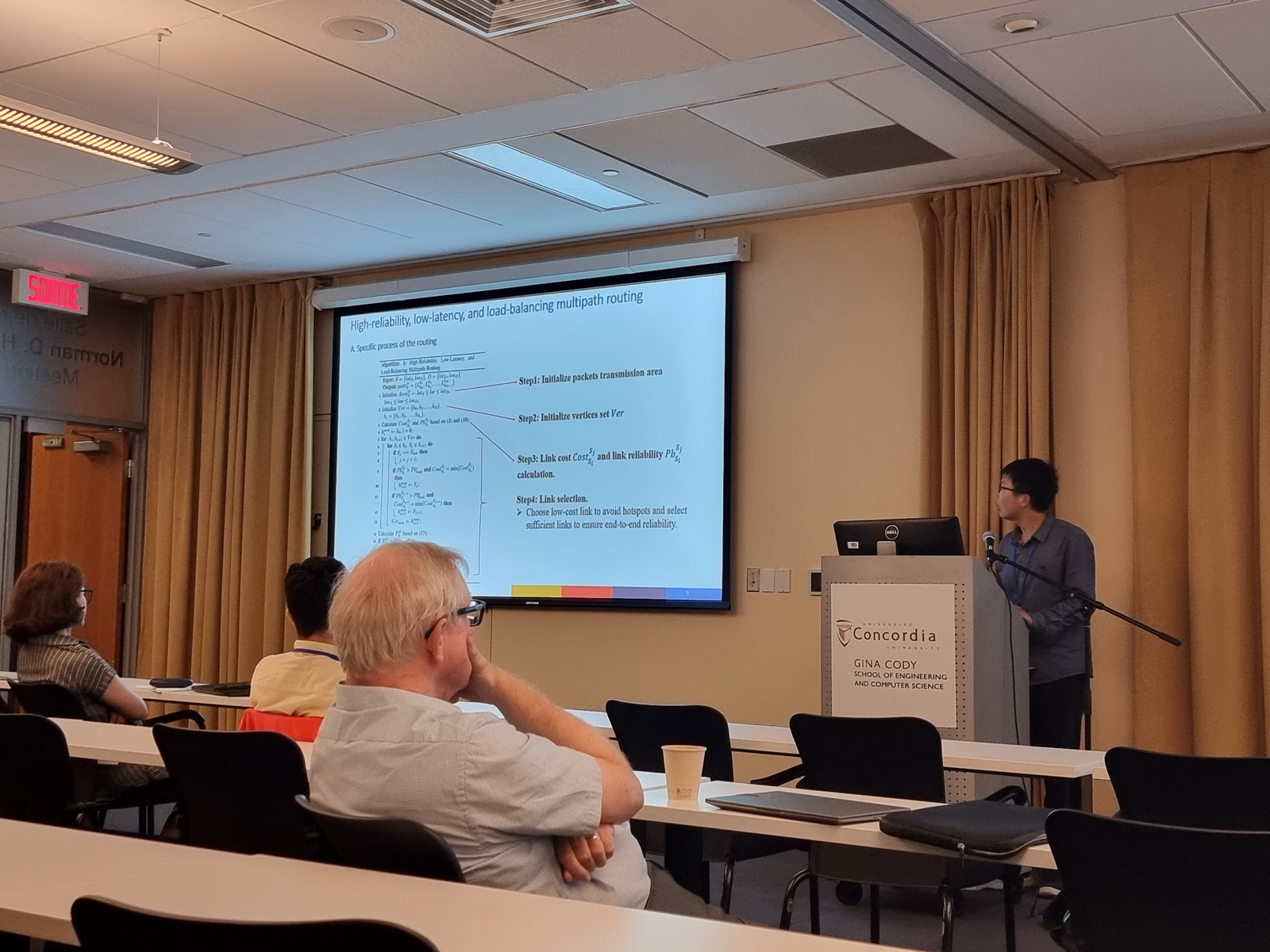 July 7
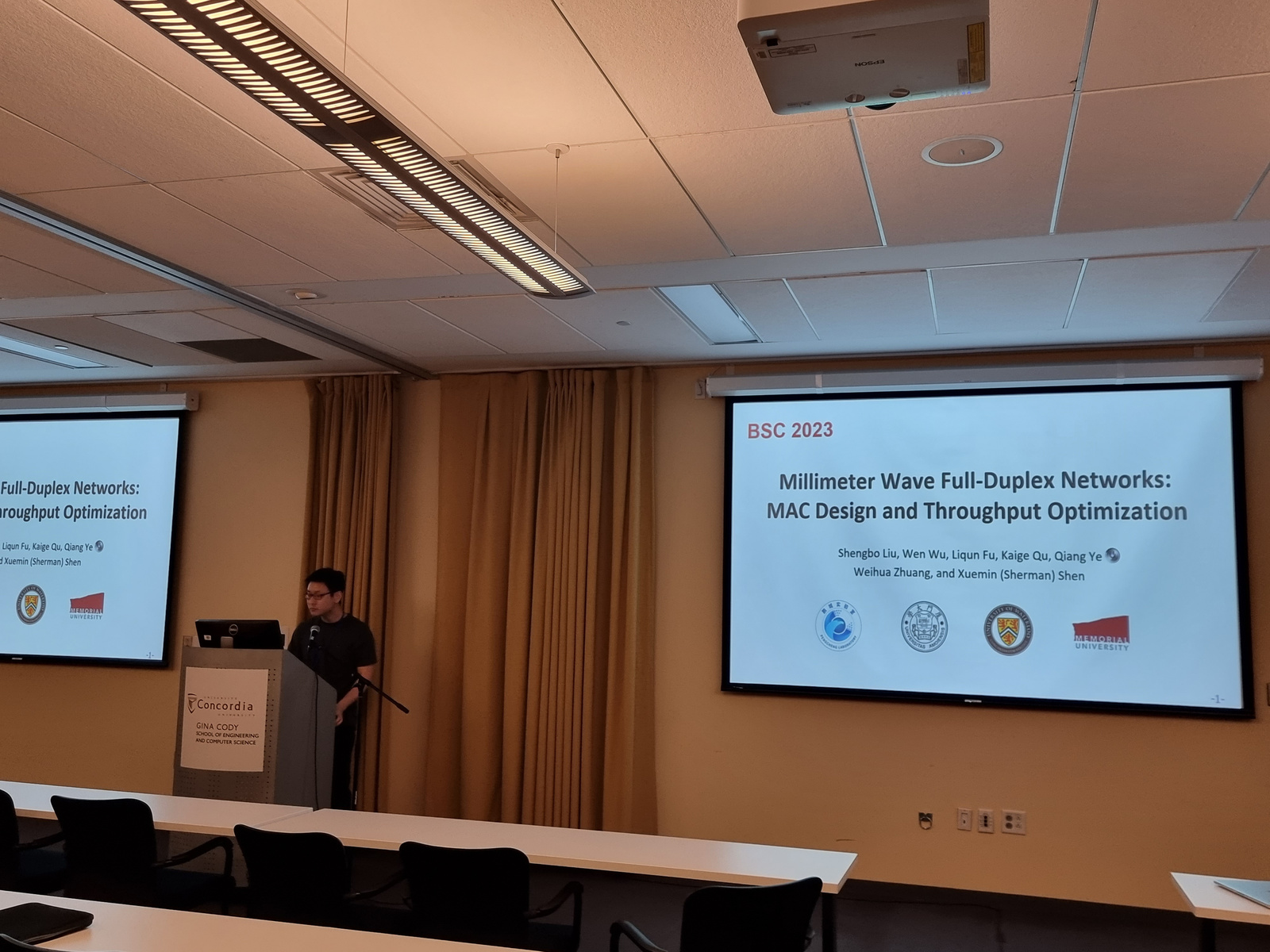 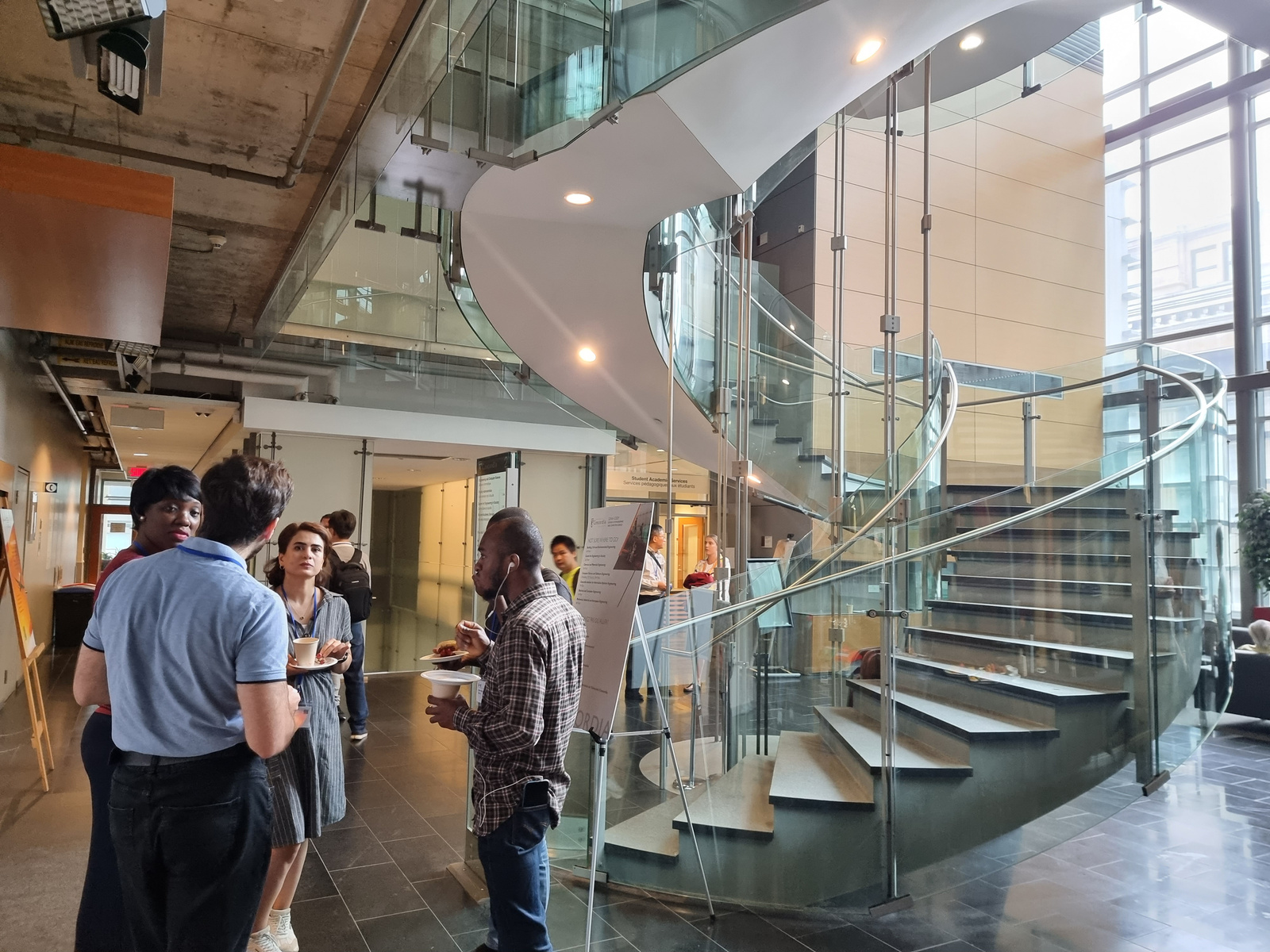 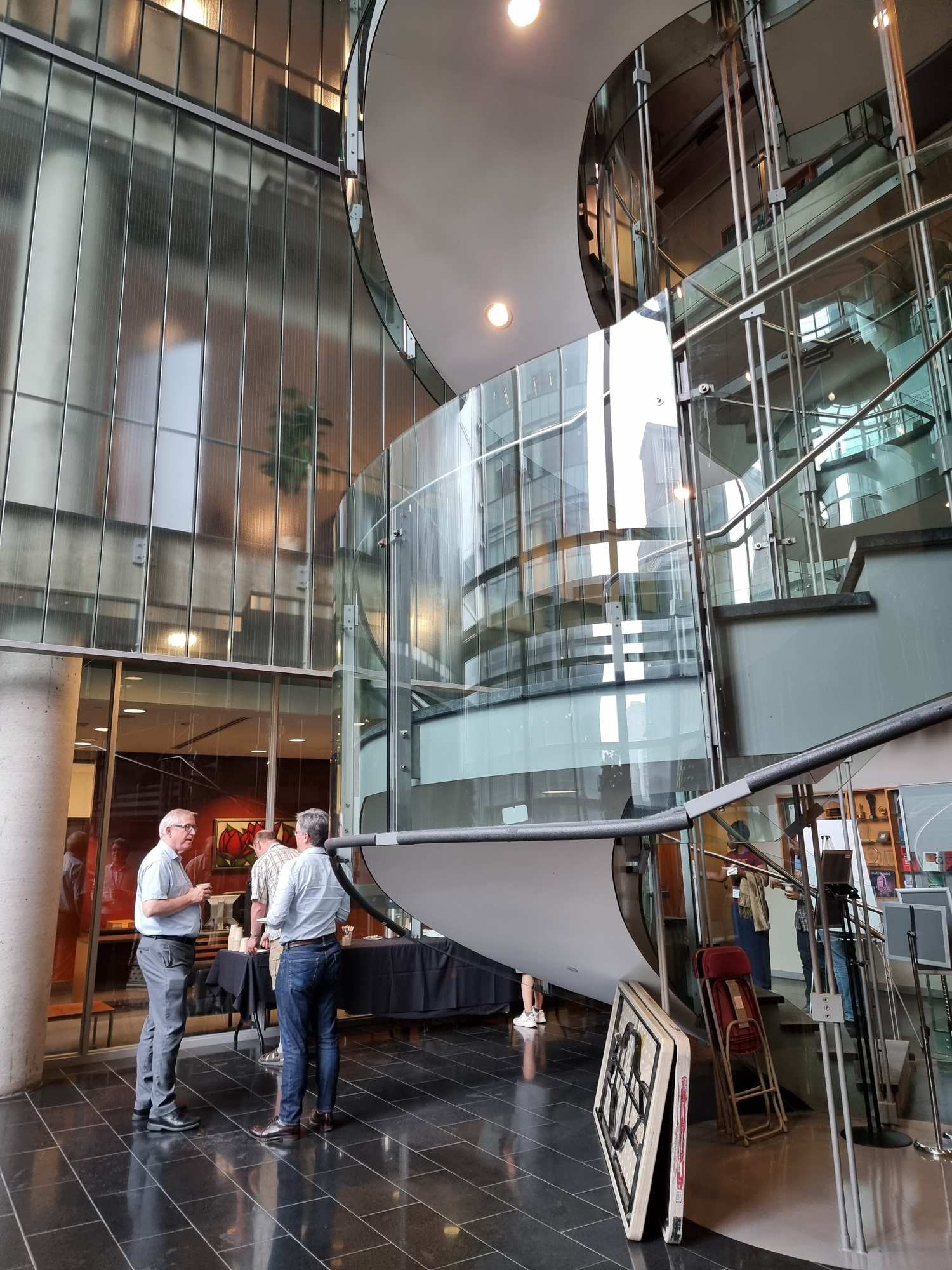 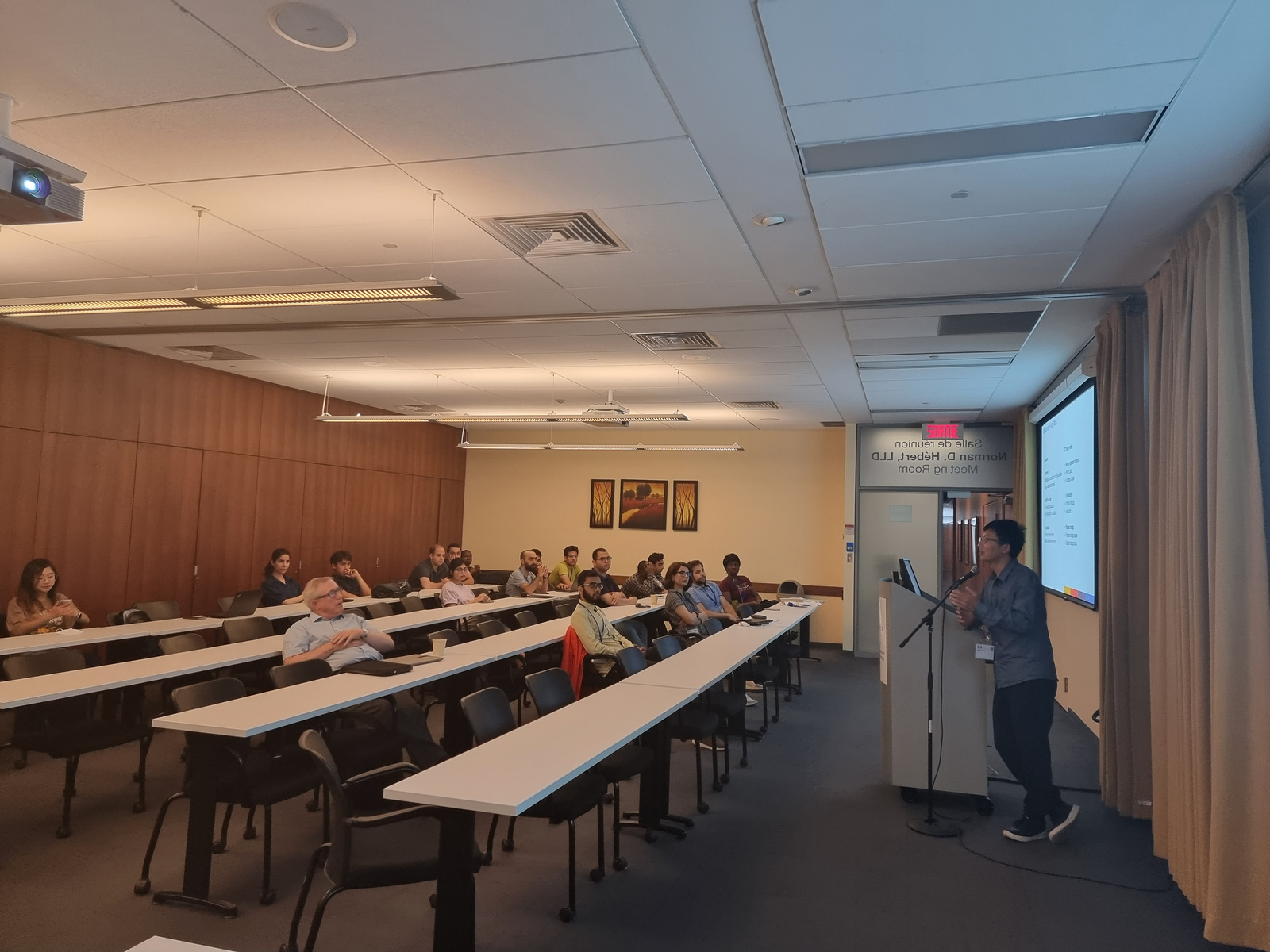 July 7
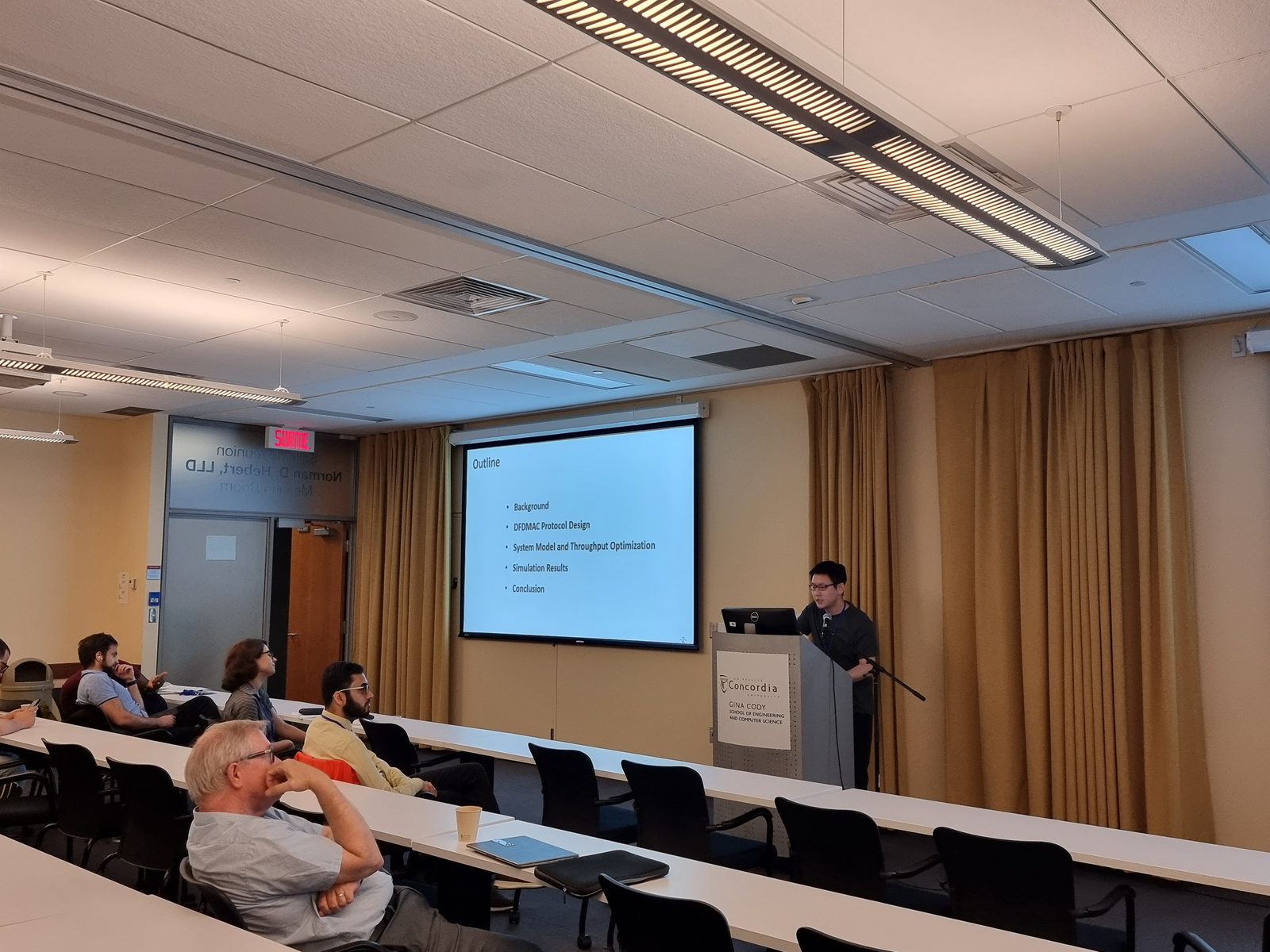 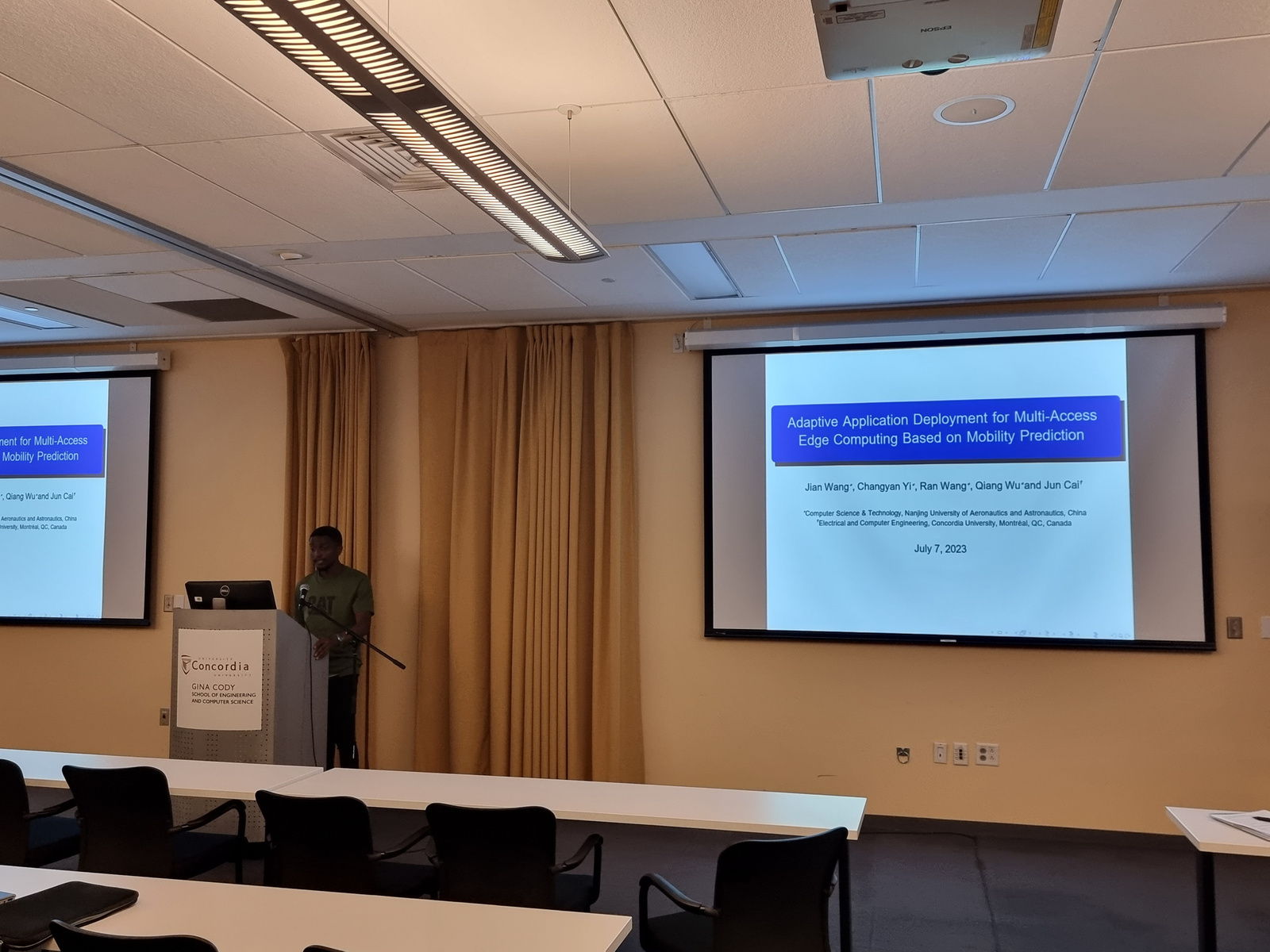 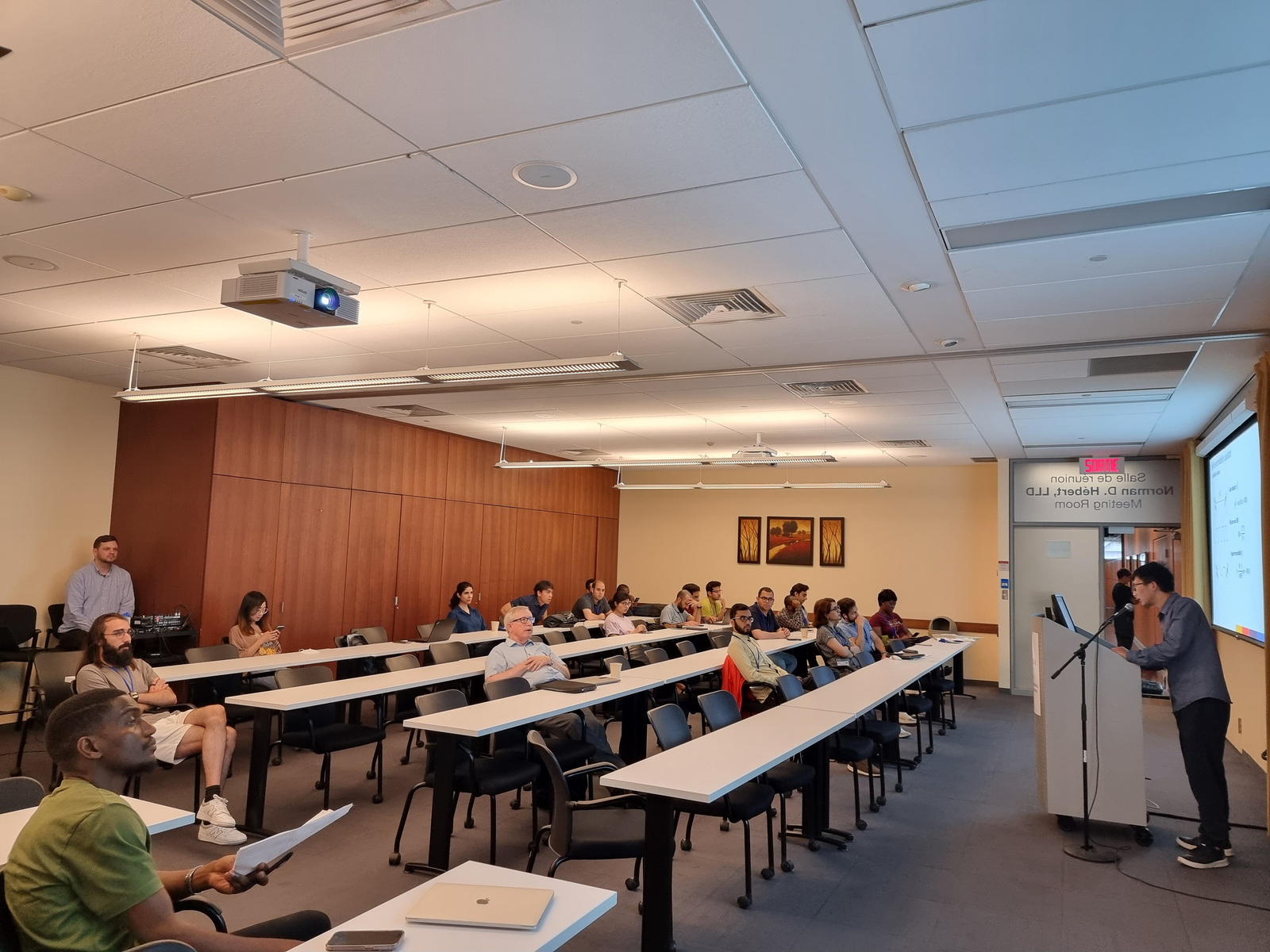 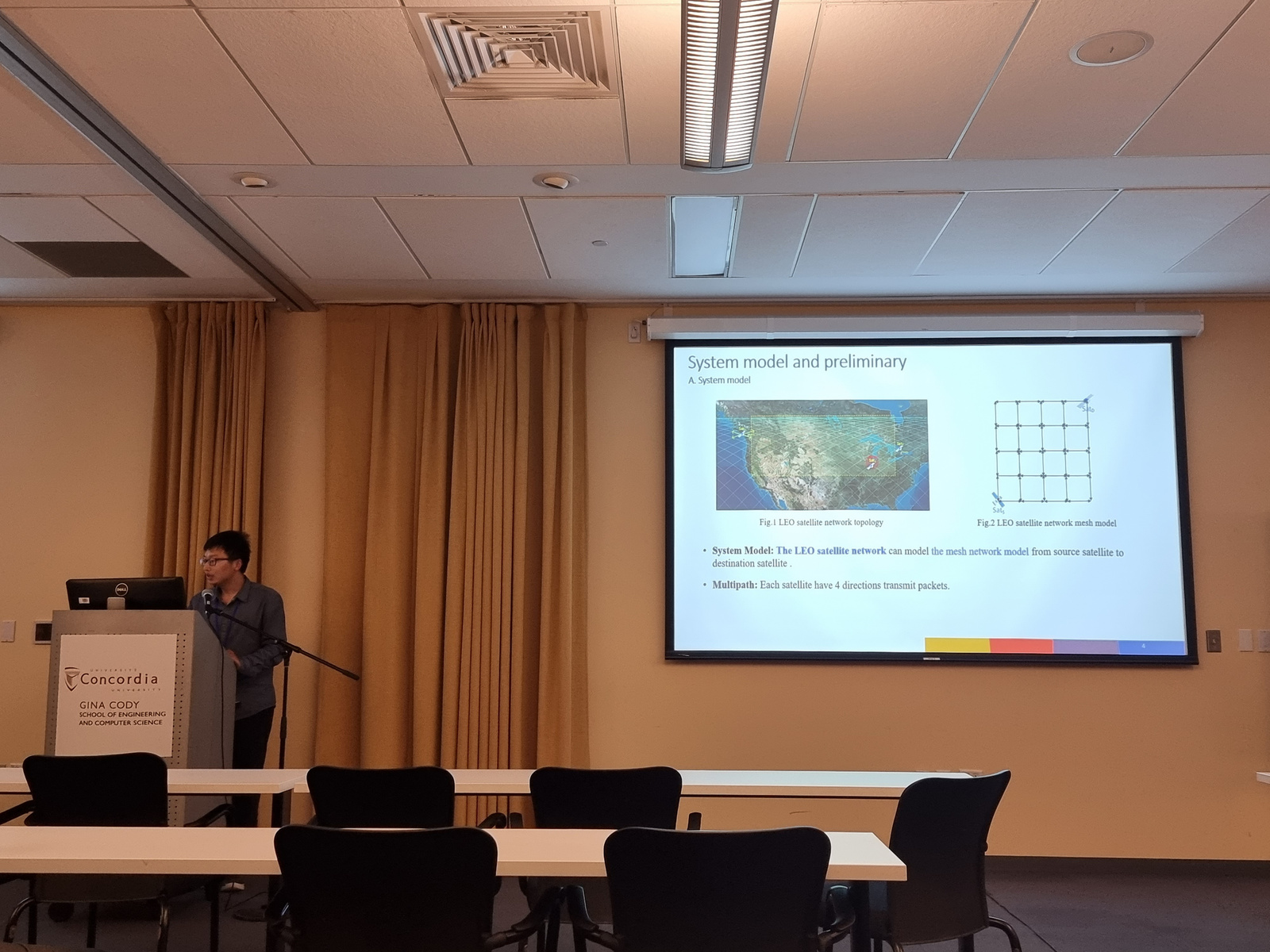 July 7
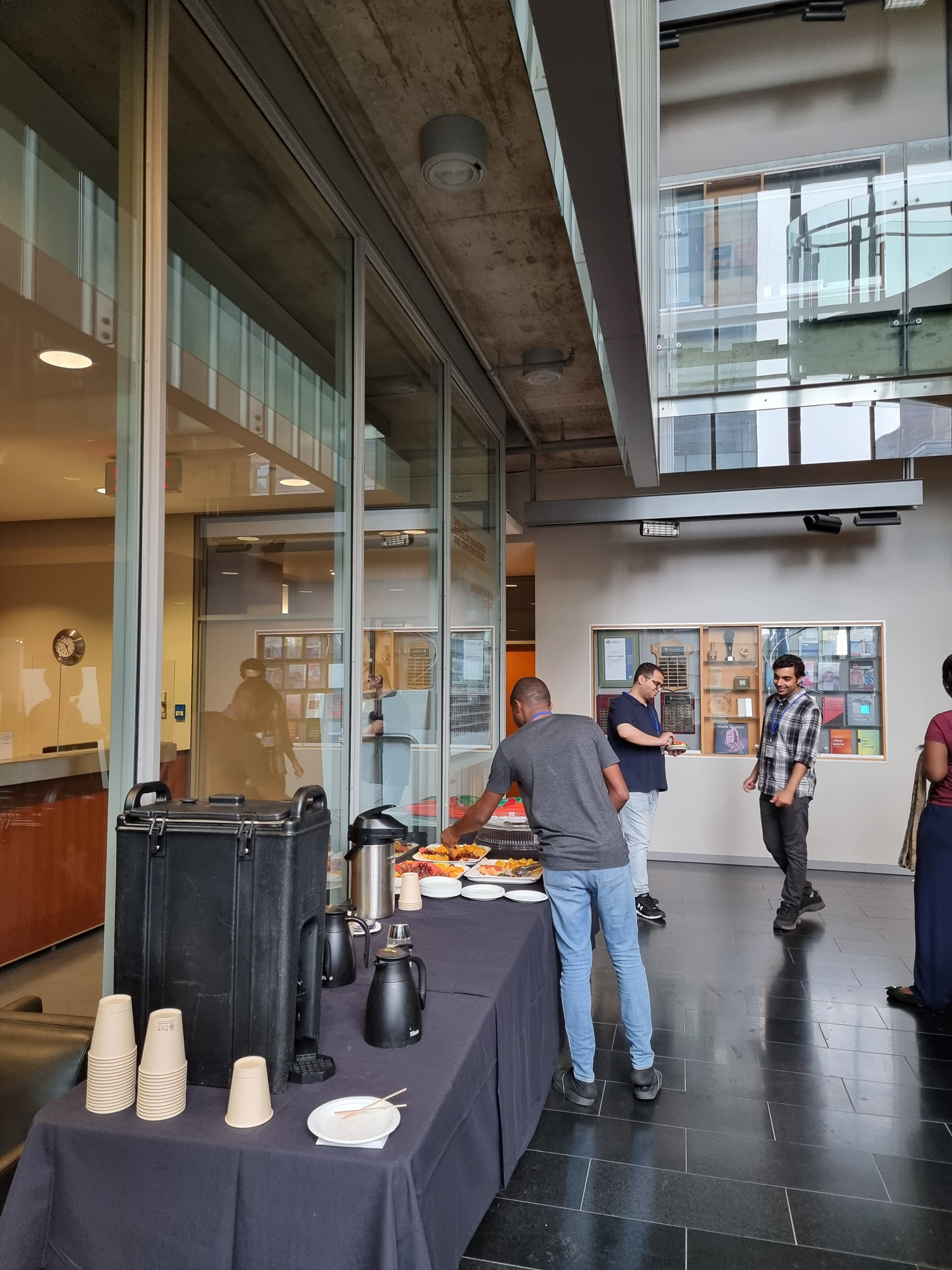 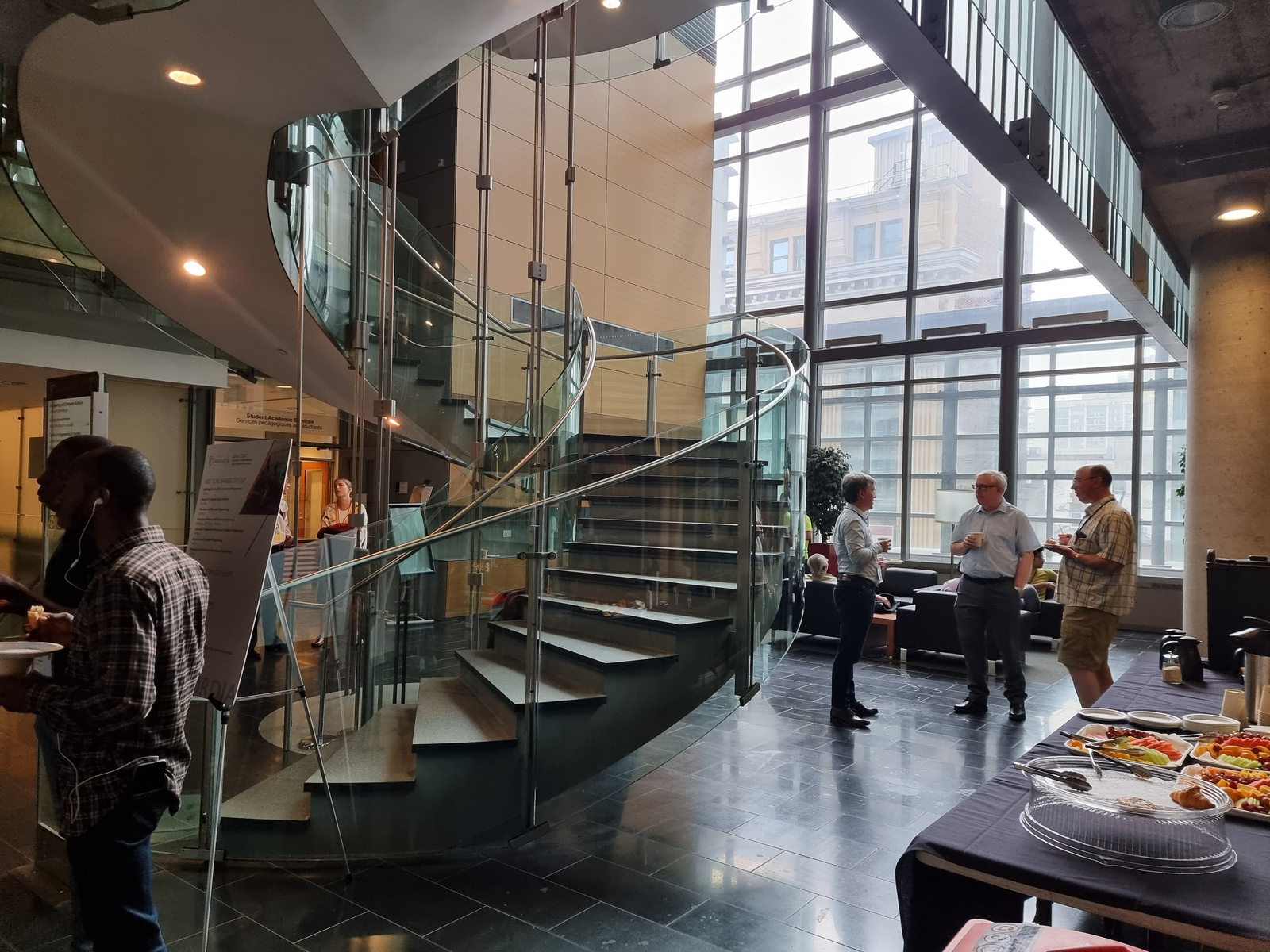 Thank you